Departmental Action Team: Digital Toolkit Slides
This slide deck was developed by Departmental Action Team (DAT) facilitators, and was refined to accompany our book, Facilitating Change in Higher Education: The Departmental Action Team Model. These slides are often used by facilitators to illustrate one or more group process skills. Citations on the slides are provided to provide original sources or recommendations for further reading. The Digital Toolkit Slide deck has twelve subsections, addressing these topics:
Models of Organizational Change
 Change Management
 Making Decisions
 Visioning and Implementing Projects
 Data Analysis and Interpretation
 Departmental Communication
DAT Core Principles
 DAT Model Overview
 Norms of Collaboration
 Common Organizational Pitfalls
 Facilitation
 Positive Group Functioning
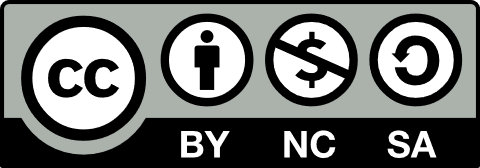 This work is licensed under a Creative Commons Attribution-NonCommercial-ShareAlike 4.0 International License. Last updated 11/2020.
Departmental Action Team Project
DAT Digital Toolkit
0.0
[Speaker Notes: Creative Commons Licensing information: https://creativecommons.org/licenses/by-nc-sa/4.0/

To open an orange hyperlink, right click and select “hyperlink” then “open link”.]
The DAT Model’s Core Principles
The Core Principles (CPs) of the DAT model are used by facilitators to guide DATs in their work. They have also guided the development of the DAT Model, the DAT Theory of Change, and the direction of project research. In addition to these slides, we use Digital Toolkit Handout 1: Core Principles when introducing the CPs to DATs.
Quan, G. M. et al. (2019). Designing for institutional transformation: Six principles for department-level interventions.        Physical Review Physics Education Research, 15(1), 010141.
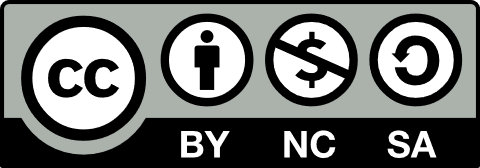 This work is licensed under a Creative Commons Attribution-NonCommercial-ShareAlike 4.0 International License. Last updated 11/2020.
Departmental Action Team Project
DAT Digital Toolkit
1.0
[Speaker Notes: Creative Commons Licensing information: https://creativecommons.org/licenses/by-nc-sa/4.0/

To open an orange hyperlink, right click and select “hyperlink” then “open link”.]
Students are partners in the educational process.
DAT Core Principle 1
Definitions: 
Students have unique expertise.
The group seeks diverse student perspectives on an ongoing basis.
Students and faculty share power and decision-making.
Students see themselves as partners in the change process.
Benefits:
Students understand their experience.
Students are best situated to understand how a given change impacts them.
Participation increases students’ motivation, confidence, and sense of belonging.
Challenges: 
Institutional structures often exclude students.
Ethical, thoughtful partnerships with students require work.
Student partnerships run counter to the cultural norm of “faculty-as-deciders”.
Departmental Action Team Project
DAT Digital Toolkit | 1.1
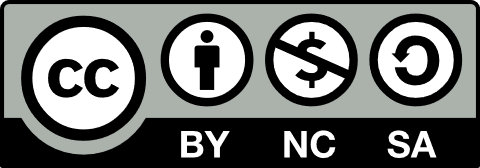 [Speaker Notes: Creative Commons Licensing information: https://creativecommons.org/licenses/by-nc-sa/4.0/]
Work focuses on achieving collective positive outcomes.
DAT Core Principle 2
Definitions:
The group develops a shared vision to guide change oriented to a specific long-term outcome.
The group adopts an “outcomes focus” rather than a “problem focus”. 
An outcomes focus tends to generate more creative, sustainable solutions.
Benefits: 
A shared vision gives a group cohesion and motivation.
Outcomes point to criteria that can be used to assess a project.
Challenges: 
It’s easy to get deep into “doing the work” before it’s clear what “the work” is.
Even when an outcome is defined, it can be hard to maintain focus on it, in the face of individual  problems.
Departmental Action Team Project
DAT Digital Toolkit | 1.2
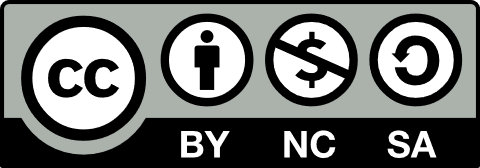 [Speaker Notes: Creative Commons Licensing information: https://creativecommons.org/licenses/by-nc-sa/4.0/]
Data collection, analysis, and interpretation inform decision-making.
DAT Core Principle 3
Definitions:
Collect multiple, relevant forms of data.
Be aware of biases and counteract them.
Complete a thoughtful analysis of the data.
Benefits: 
Data can help direct decision-making and assess progress toward long-term outcomes.
Multiple forms of data support deeper understanding.
Challenges: 
A thoughtful analysis requires time and resources. 
Expertise may be needed to collect quality data and carry out analyses.
Departmental Action Team Project
DAT Digital Toolkit | 1.3
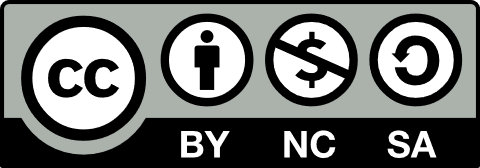 [Speaker Notes: Creative Commons Licensing information: https://creativecommons.org/licenses/by-nc-sa/4.0/]
Collaboration between group members is enjoyable, productive, and rewarding.
DAT Core Principle 4
Definitions:
All members can provide input and engage authentically in the group’s collaboration.
The group upholds productive collaborative norms.
Common activities such as sharing stories and eating together build community.
Benefits: 
All group members are heard -- and feel heard.
Equitable ways to make decisions and resolve conflict improve group functioning.
Good collaboration improves trust.
Challenges: 
Spending time to build community can feel unfamiliar.
It can feel like spending time on group process work takes time away from project work.
Departmental Action Team Project
DAT Digital Toolkit | 1.4
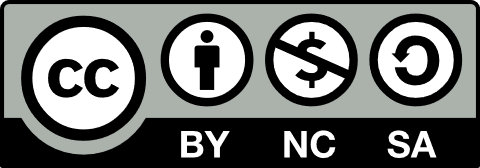 [Speaker Notes: Creative Commons Licensing information: https://creativecommons.org/licenses/by-nc-sa/4.0/]
Continuous improvement is an upheld practice.
DAT Core Principle 5
Definitions:
View change as a process, not an event.
Celebrate markers of progress and “early wins”, not just the final product.
Iteration based on feedback and data is key to improvement.
To sustain change, adaptation over time must be possible.
Benefits: 
Continuous improvement leads to quality, sustained change.
This practice generates momentum, ownership, and external buy-in.
A flexible approach prevents the group from getting stuck.
Challenges: 
It can feel more strategic to focus on “getting something right the first time”.
Reflection, assessment, and incremental improvement take work and time.
Departmental Action Team Project
DAT Digital Toolkit | 1.5
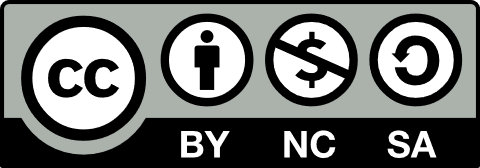 [Speaker Notes: Creative Commons Licensing information: https://creativecommons.org/licenses/by-nc-sa/4.0/]
Work is grounded in a commitment to equity, inclusion, and social justice.
DAT Core Principle 6
Definitions:
Recruit diverse members along many dimensions.

Make a commitment to self and unit education and action.

Recognize unintentional harm still impacts. 

Consider the impact of proposed changes on marginalized groups.
Benefits: 
Diverse groups develop more creative, sustainable solutions. 

A group committed to equity better serves a diversity of stakeholders.
Challenges: 
Many inequities are difficult to notice.
Reflecting on inclusion can give rise to strong emotion, defensiveness, and fear.
Expertise and learning experiences may be needed to engage effectively in equity-focused work.
Departmental Action Team Project
DAT Digital Toolkit | 1.6
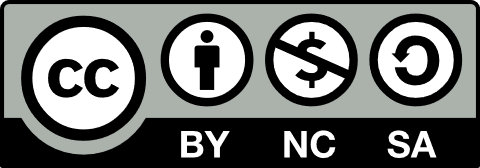 [Speaker Notes: Creative Commons Licensing information: https://creativecommons.org/licenses/by-nc-sa/4.0/]
DAT Core Principles Overview
Students are partners in the educational process.
Work focuses on achieving collective positive outcomes.
Data collection, analysis, and interpretation inform decision-making.
Collaboration between group members is enjoyable, productive, and rewarding.
Continuous improvement is an upheld practice. 
Work is grounded in a commitment to equity, inclusion, and social justice.
Quan, G. M. et al. (2019). Designing for institutional transformation: Six principles for department-level interventions.        Physical Review Physics Education Research, 15(1), 010141.
Departmental Action Team Project
DAT Digital Toolkit | 1.7
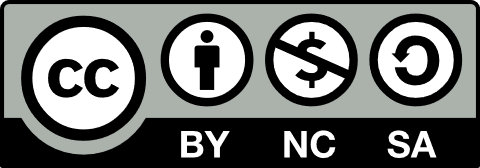 DAT Model Overview
This section contains the DAT Model Overview slides we use when making presentations about the DAT project on campus. Often, we present these to faculty in departments that are considering forming a DAT. They were also distributed to new DAT members to provide some orientation to the DAT project.
You may want to modify these slides. Specifically, put your names and university logo on Digital Toolkit Slide 2.1. Please leave the AAU and NSF logos on this slide, and acknowledge them as the original funding sources for this work. 
If you have an established DAT program, you may want to replace the outcomes listed in Slide 2.5 with those of your DATs. Include your contact information on Slides 2.9 and 2.10.
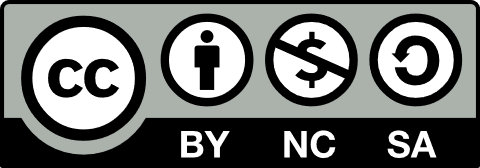 This work is licensed under a Creative Commons Attribution-NonCommercial-ShareAlike 4.0 International License. Last updated 11/2020.
Departmental Action Team Project
DAT Digital Toolkit
DAT Digital Toolkit
2.0
.0
[Speaker Notes: Creative Commons Licensing information: https://creativecommons.org/licenses/by-nc-sa/4.0/]
Departmental Action Teams
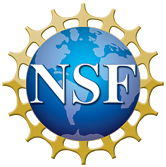 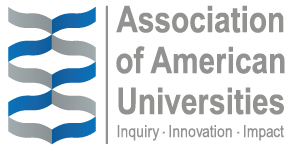 Departmental Action Team Project
DAT Digital Toolkit | 2.1
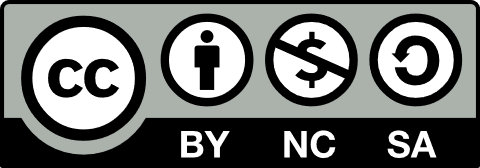 [Speaker Notes: Creative Commons Licensing information: https://creativecommons.org/licenses/by-nc-sa/4.0/]
Departmental Action Teams
A Departmental Action Team (DAT) is a team of faculty members, students, and/or staff that makes sustainable change by designing and implementing departmental structures and influencing culture to address an educational issue of broad-scale importance.
Departmental Action Team Project
DAT Digital Toolkit | 2.2
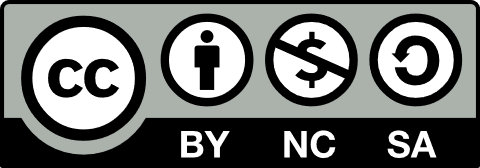 [Speaker Notes: Creative Commons Licensing information: https://creativecommons.org/licenses/by-nc-sa/4.0/]
Typical DAT Sustainable Change Projects
Curricular:
Restructuring a course sequence
Increasing coherence across the curriculum
Developing a new major 
Cultural: 
Improving undergraduate sense of belonging
Cultivating inclusivity for women and underrepresented students
Departmental Action Team Project
DAT Digital Toolkit | 2.3
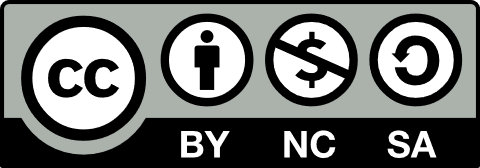 [Speaker Notes: Creative Commons Licensing information: https://creativecommons.org/licenses/by-nc-sa/4.0/]
DAT Life Cycle
Ngai, C. et al. (2020). Facilitating Change in Higher Education: The Departmental Action Team Model. Glitter Cannon Press.
Departmental Action Team Project
DAT Digital Toolkit | 2.4
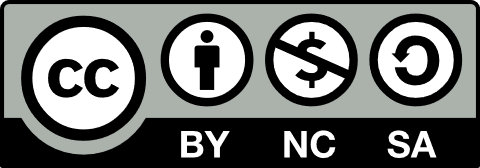 [Speaker Notes: Creative Commons Licensing information: https://creativecommons.org/licenses/by-nc-sa/4.0/]
Outcomes of Past DATs
Allocated several instructor course equivalents to serve as curriculum coordinators.
Formed a standing committee to carry out initiatives related to student diversity, retention, and recruitment. 
Developed a departmental assessment plan and a longitudinal assessment of skills. 
Led the department in transforming teaching practices and curriculum to emphasize active learning.
Departmental Action Team Project
DAT Digital Toolkit | 2.5
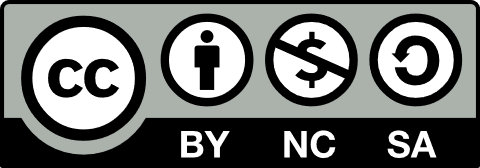 [Speaker Notes: Creative Commons Licensing information: https://creativecommons.org/licenses/by-nc-sa/4.0/]
DAT Structure
Groups of ~6-8 volunteer faculty, students, and/or staff
Participants represent various departmental roles
Specific focus of the DAT chosen by participants, following visioning 
1-1.5 hour meetings every 2 weeks, and as needed
“Homework” assigned by participants
Incentivized by service credit for faculty, stipends for students, and food for everyone
Departmental Action Team Project
DAT Digital Toolkit | 2.6
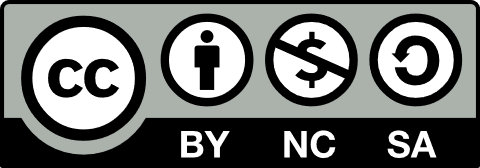 [Speaker Notes: Creative Commons Licensing information: https://creativecommons.org/licenses/by-nc-sa/4.0/]
Roles of Facilitators
Help develop a high functioning working team

Provide support and expertise customized to the DAT’s goals

Cultivate an environment conducive to the DAT’s success

Help manage the DAT’s logistics
Departmental Action Team Project
DAT Digital Toolkit | 2.7
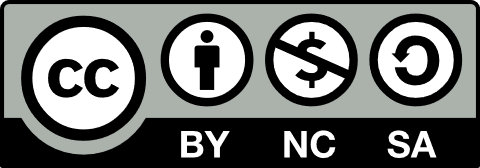 [Speaker Notes: Creative Commons Licensing information: https://creativecommons.org/licenses/by-nc-sa/4.0/]
“Go Slow to Go Fast”
The DAT approach to developing a high functioning working team focuses initially on: 
Deeper dialogue to explore the complexities and challenges of the work
More equitable participation
Investing in the care of the team (e.g., community builders, team process skills,    member feedback)
This approach builds trust, which supports a faster pace later in the work.
Departmental Action Team Project
DAT Digital Toolkit | 2.8
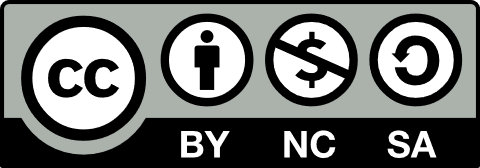 [Speaker Notes: Creative Commons Licensing information: https://creativecommons.org/licenses/by-nc-sa/4.0/]
Questions and Ideas
What are your questions about forming a DAT?
What do you want DAT facilitators to know?
What is your vision for improving undergraduate education in your department?

Discuss: What might the general focus of this DAT become?

Interested? Contact us at:
Departmental Action Team Project
DAT Digital Toolkit | 2.9
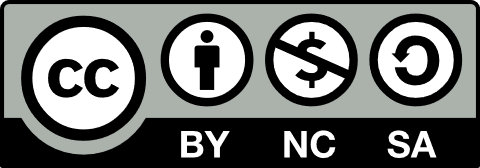 [Speaker Notes: Creative Commons Licensing information: https://creativecommons.org/licenses/by-nc-sa/4.0/]
Thank You!
If you’re interested, contact us or sign up now!
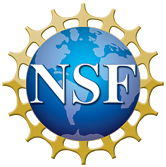 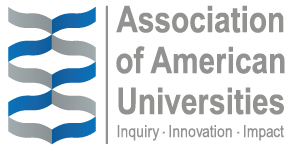 Departmental Action Team Project
DAT Digital Toolkit | 2.10
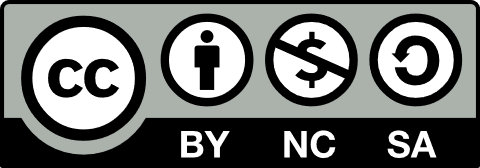 [Speaker Notes: Creative Commons Licensing information: https://creativecommons.org/licenses/by-nc-sa/4.0/]
Norms of Collaboration
DAT members consistently cite the Norms of Collaboration as being particularly helpful as they worked to develop a high functioning group. Facilitators typically introduce one or two norms per meeting, after establishing Community Standards. In developing these slides and Digital Toolkit Handout 4, we modified the Seven Norms of Collaboration from Garmston and Wellman’s book The Adaptive School. Specifically, we added the norm “Practicing Cultural Proficiency”. 
To keep Norms in focus, we recommend practicing Norm Checking. Additional resources for facilitators to use in helping groups and individuals assess their use of Norms are available at https://www.thinkingcollaborative.com/.
Garmston, R. J., & Wellman, B. M. (2013). The adaptive school: A sourcebook for developing collaborative groups. Rowman & Littlefield.
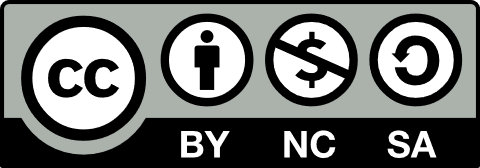 This work is licensed under a Creative Commons Attribution-NonCommercial-ShareAlike 4.0 International License. Last updated 11/2020.
Departmental Action Team Project
DAT Digital Toolkit
3.0
[Speaker Notes: Creative Commons Licensing information: https://creativecommons.org/licenses/by-nc-sa/4.0/

To open an orange hyperlink, right click and select “hyperlink” then “open link”.]
Eight Norms of Collaboration
Characteristics of high functioning groups
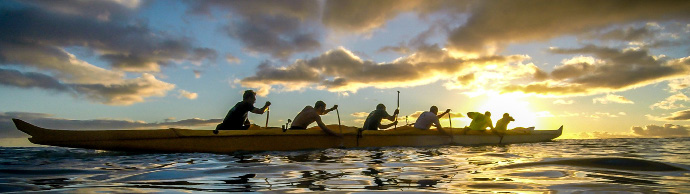 U.S. Air Force photo by J.M. Eddins Jr.
Departmental Action Team Project
DAT Digital Toolkit | 3.1
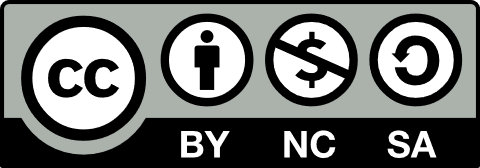 [Speaker Notes: Creative Commons Licensing information: https://creativecommons.org/licenses/by-nc-sa/4.0/]
Pausing
Ways to do this:
Listen attentively to others with mind and body
Allow time for thought after a contribution is made (3-5 seconds)
Avoid interrupting
Benefits: 
Pausing slows down conversations to allow for more “wait time”
Signals to others that their ideas are worth thinking about
Allows for deeper thinking, improves conversation, leads to more deliberate decision-making
Garmston, R. J., & Wellman, B. M. (2013). The adaptive school: A sourcebook for developing collaborative groups. Rowman & Littlefield.
Departmental Action Team Project
DAT Digital Toolkit | 3.2
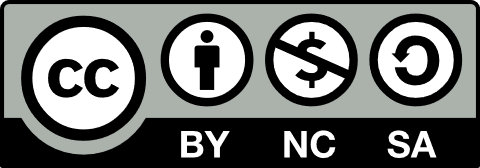 [Speaker Notes: Creative Commons Licensing information: https://creativecommons.org/licenses/by-nc-sa/4.0/]
Paraphrasing
Ways to do this:
Acknowledge or clarify content and/or emotions: “It sounds like you’re concerned about…”
Summarize and organize ideas: “The key points that are being discussed are…”
Shift the conversation up or down a level of abstraction: “From these concerns, a major goal seems to be…”“Several people have voiced this big idea. Can we begin to outline goals?
Benefits: 
Paraphrasing helps teams hear and understand one another
Attempting to understand one another reduces group tension
Garmston, R. J., & Wellman, B. M. (2013). The adaptive school: A sourcebook for developing collaborative groups. Rowman & Littlefield.
Departmental Action Team Project
DAT Digital Toolkit | 3.3
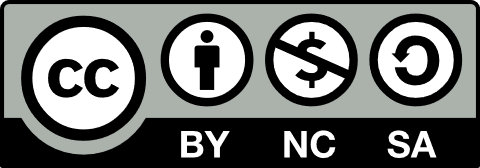 [Speaker Notes: Creative Commons Licensing information: https://creativecommons.org/licenses/by-nc-sa/4.0/]
Probing for Specificity
Ways to do this:
Ask questions to clarify facts, ideas, stories
Ask questions to clarify explanations, implications, consequences
Ask questions to surface assumptions, beliefs, values
Ask questions to define words used in conversation
E.g. vague nouns (“they”), actions (“improve”), comparators (“the best”), rules (“should”) and universal quantifiers (“everyone”)
Benefits: 
Probing for specificity clarifies things that are not fully understood, avoids misunderstandings
Defining terms helps to move groups toward decision-making
Garmston, R. J., & Wellman, B. M. (2013). The adaptive school: A sourcebook for developing collaborative groups. Rowman & Littlefield.
Departmental Action Team Project
DAT Digital Toolkit | 3.4
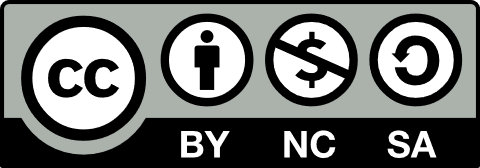 [Speaker Notes: Creative Commons Licensing information: https://creativecommons.org/licenses/by-nc-sa/4.0/]
Putting Ideas on the Table (& pulling them off)
Ways to do this:
Provide facts, inferences, ideas, opinions, suggestions
State the intention of communication: “Here’s an idea to consider...”
Explain reasoning for one’s contribution: “I feel strongly about this because...”
Remove one’s own ideas: “I think my idea is blocking us, let’s move on”
Benefits: 
Ideas are the heart of meaningful discussion
By labeling intentions before stating ideas, they are more likely to be understood
Removing an idea that blocks dialogue can lead to decision-making
Garmston, R. J., & Wellman, B. M. (2013). The adaptive school: A sourcebook for developing collaborative groups. Rowman & Littlefield.
Departmental Action Team Project
DAT Digital Toolkit | 3.5
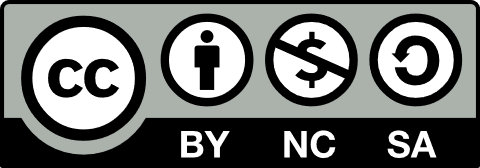 [Speaker Notes: Creative Commons Licensing information: https://creativecommons.org/licenses/by-nc-sa/4.0/]
Paying Attention to Self and Others
Ways to do this:
Stay aware of one’s thoughts and feelings in conversation
Stay aware of others’ verbal and non-verbal communications
Stay aware of the relevance of one’s ideas to the group’s vision and goals
Benefits: 
Communication improves when everyone focuses not only on being aware of what is said, but how it is said, and how this relates to the group’s goals.
Garmston, R. J., & Wellman, B. M. (2013). The adaptive school: A sourcebook for developing collaborative groups. Rowman & Littlefield.
Departmental Action Team Project
DAT Digital Toolkit | 3.6
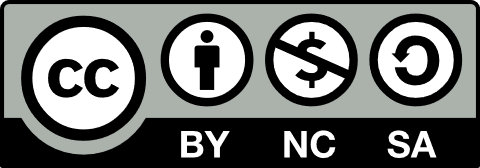 [Speaker Notes: Creative Commons Licensing information: https://creativecommons.org/licenses/by-nc-sa/4.0/]
Presuming Positive Intentions
Ways to do this:
Assume others on the team are acting from positive and constructive intentions
Question your own assumptions before commenting on something
Signal your positive intentions toward others:
“I assume you might think differently, so what are your ideas?”
“Am I hearing you correctly? Do you think we should change course?”
“I’m not getting how this connects to our vision. Can you fill me in?”
Benefits: 
Presuming positive intentions helps a group have constructive disagreement, and builds trust
Garmston, R. J., & Wellman, B. M. (2013). The adaptive school: A sourcebook for developing collaborative groups. Rowman & Littlefield.
Departmental Action Team Project
DAT Digital Toolkit | 3.7
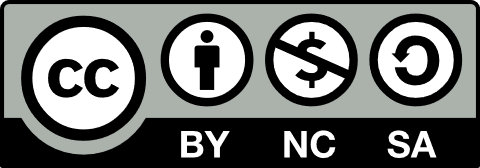 [Speaker Notes: Creative Commons Licensing information: https://creativecommons.org/licenses/by-nc-sa/4.0/]
Pursuing a Balance between Advocacy and Inquiry
Advocacy: influencing others’ thinking, supports decision-making
Inquiry: understanding others’ thinking, supports understanding
Ways to do this:
Invite inquiries from others: “Do you see flaws in my reasoning?”
Inquire about others: “Can you help me understand your reasoning?”
Disagree respectfully: “I am seeing this from the point of view of…”
Benefits: 
Presuming positive intentions helps a group have constructive disagreement, and builds trust
Garmston, R. J., & Wellman, B. M. (2013). The adaptive school: A sourcebook for developing collaborative groups. Rowman & Littlefield.
Departmental Action Team Project
DAT Digital Toolkit | 3.8
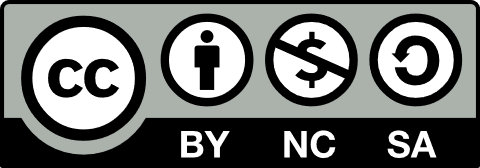 [Speaker Notes: Creative Commons Licensing information: https://creativecommons.org/licenses/by-nc-sa/4.0/]
Practicing Cultural Proficiency
Ways to do this:
Intentionally recruit participants and seek knowledge from people with a diversity of identities, perspectives, positions.
Recognize the systemic nature of oppression. Take personal responsibility for inclusion. Understand one’s culture, cultural knowledge, and cultural assumptions.
Act to make education more equitable for diverse students.
Benefits: 
Practicing cultural proficiency leads to more accessible, inclusive solutions 
Improves dialogue across people from different cultures
Garmston, R. J., & Wellman, B. M. (2013). The adaptive school: A sourcebook for developing collaborative groups. Rowman & Littlefield.
Departmental Action Team Project
DAT Digital Toolkit | 3.9
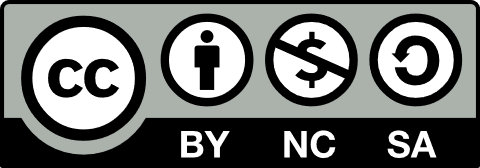 [Speaker Notes: Creative Commons Licensing information: https://creativecommons.org/licenses/by-nc-sa/4.0/]
Norm Checking
A structure that helps people reflect on how well the group is doing around norms.
Options:
One volunteer checks OR everyone checks
Focus on one norm per meeting OR everyone selects a norm of interest
Norm Checking Process: 
Write down what you notice about the use of the norm
Share observations and thoughts about the norm at meeting’s end
Garmston, R. J., & Wellman, B. M. (2013). The adaptive school: A sourcebook for developing collaborative groups. Rowman & Littlefield.
Departmental Action Team Project
DAT Digital Toolkit | 3.10
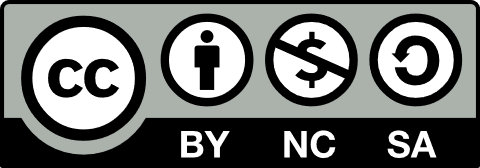 [Speaker Notes: Creative Commons Licensing information: https://creativecommons.org/licenses/by-nc-sa/4.0/]
Common Organizational Pitfalls
Organizations frequently suffer from cultural pitfalls that reduce collaboration and disrupt group function. We have nicknamed these 15 pitfalls “Anti-Norms”, in contrast with the Norms of Collaboration. Anti-Norms are rooted in behaviors that serve to oppress others. We have derived them from the characteristics of white supremacy culture described by Dismantling Racism Works. Facilitators present pitfalls to DATs on an as-needed basis, to shed light on the way their department appears to operate or on behaviors that may be limiting the DAT. As with Norms, we ask the group for their thoughts after we present the features of each Anti-Norm and its possible antidotes.
Dismantling Racism Works (2020, June). Dismantling Racism Works Web Workbook. Retrieved from     https://www.dismantlingracism.org/
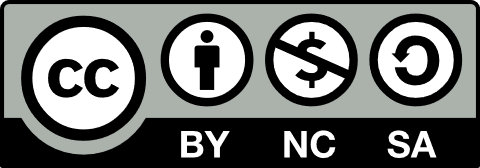 This work is licensed under a Creative Commons Attribution-NonCommercial-ShareAlike 4.0 International License. Last updated 11/2020.
Departmental Action Team Project
DAT Digital Toolkit
4.0
[Speaker Notes: Creative Commons Licensing information: https://creativecommons.org/licenses/by-nc-sa/4.0/

To open an orange hyperlink, right click and select “hyperlink” then “open link”.]
Common Organizational Pitfalls
(aka, “Anti-Norms”)
Departmental Action Team Project
DAT Digital Toolkit | 4.1
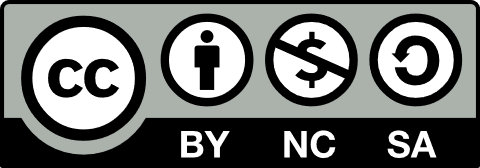 [Speaker Notes: Creative Commons Licensing information: https://creativecommons.org/licenses/by-nc-sa/4.0/]
Either / Or Thinking
Features                                                                   Antidotes
Things are either good/bad, right/wrong
Oversimplifies complex phenomena
Can create conflict, increase sense of urgency, and hasten decision-making
Thinking in terms of “both”; “yes, and”
Push to come up with more than two options
Notice when complex issues are being simplified
Slow down and do a deeper analysis
Reality check timing. Avoid making decisions under pressure
Dismantling Racism Works (2020, June). Dismantling Racism Works Web Workbook. Retrieved from https://www.dismantlingracism.org/
Departmental Action Team Project
DAT Digital Toolkit | 4.2
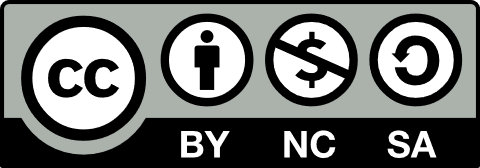 [Speaker Notes: Creative Commons Licensing information: https://creativecommons.org/licenses/by-nc-sa/4.0/]
Sense of Urgency
Features                                                                   Antidotes
Urgency often eliminates thoughtful decision-making processes
Can lead a group to sacrifice allies for quick, visible results
Can be generated by proposals which promise too much work for the time and resources given
Create realistic workplans and timelines
Budget for the fact that things take longer than expected
Dismantling Racism Works (2020, June). Dismantling Racism Works Web Workbook. Retrieved from https://www.dismantlingracism.org/
Departmental Action Team Project
DAT Digital Toolkit | 4.3
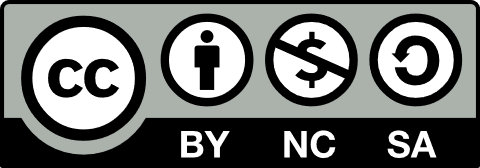 [Speaker Notes: Creative Commons Licensing information: https://creativecommons.org/licenses/by-nc-sa/4.0/]
Perfectionism
Features                                                                   Antidotes
Mistakes are interpreted personally; doing wrong is seen as being wrong
Leads groups to immediately critique work (before celebrating it)
Discussing the inadequacies of work without talking to the person who did the work
Groups avoid identifying lessons learned from mistakes
Individuals tend to self-criticize
Develop a culture of appreciation
Be a “learning organization” where everyone is expected to make mistakes and learn from them
Give feedback about what is working
Give specific suggestions for what to do differently, and be willing to implement suggested changes
Be kind to yourself
Dismantling Racism Works (2020, June). Dismantling Racism Works Web Workbook. Retrieved from https://www.dismantlingracism.org/
Departmental Action Team Project
DAT Digital Toolkit | 4.4
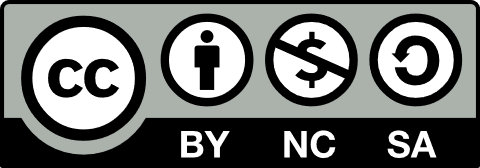 [Speaker Notes: Creative Commons Licensing information: https://creativecommons.org/licenses/by-nc-sa/4.0/]
Fear of Open Conflict
Features                                                                   Antidotes
Those in power use conflict to suppress dissent

Feelings of fear around conflict
Overemphasis on being polite
Equating raising difficult issues with being impolite, rude, or out of line
Blaming a person who raises difficult issues for creating conflict
Practice constructive disagreement
Focus on cognitive (content) rather than affective (emotion) aspects of a conflict
Distinguish between being polite and raising hard issues. Celebrate both.
Reflect on how conflict is resolved
Dismantling Racism Works (2020, June). Dismantling Racism Works Web Workbook. Retrieved from https://www.dismantlingracism.org/
Departmental Action Team Project
DAT Digital Toolkit | 4.5
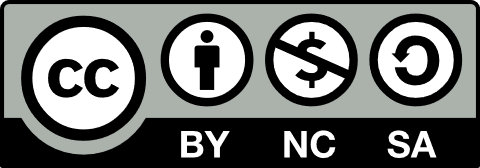 [Speaker Notes: Creative Commons Licensing information: https://creativecommons.org/licenses/by-nc-sa/4.0/]
Defensiveness
Features                                                                   Antidotes
Criticizing those in power is viewed as offensive or rude
Responding defensively to challenging ideas, which makes it difficult to raise challenges
Group members spend energy anticipating and working around defensive responses
Understand the link between defensiveness and fear
Discuss how defensiveness impacts the mission
Work on your own defensiveness
Celebrate when people handle critique well
Dismantling Racism Works (2020, June). Dismantling Racism Works Web Workbook. Retrieved from https://www.dismantlingracism.org/
Departmental Action Team Project
DAT Digital Toolkit | 4.6
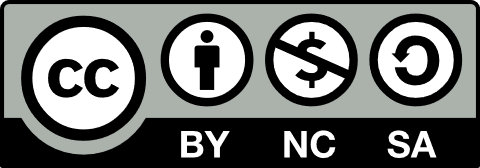 [Speaker Notes: Creative Commons Licensing information: https://creativecommons.org/licenses/by-nc-sa/4.0/]
Individualism
Features                                                                   Antidotes
Assuming one must complete work, facilitate, or solve problems on one’s own
Accountability processes goes up and down a hierarchy, not among peers
Little resources are devoted to developing skills in how to cooperate 
Team members feel less accountable toward one another
Create a culture where people bring problems to the group
Celebrate people's ability to work in a team as well as their ability to get the job done
Make sure credit is given frequently and to all those who contributed
Model delegating work across the group and holding individuals accountable, eg. with “action items”
Dismantling Racism Works (2020, June). Dismantling Racism Works Web Workbook. Retrieved from https://www.dismantlingracism.org/
Departmental Action Team Project
DAT Digital Toolkit | 4.7
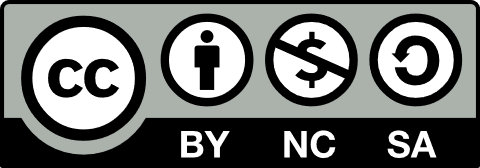 [Speaker Notes: Creative Commons Licensing information: https://creativecommons.org/licenses/by-nc-sa/4.0/]
I’m the Only One
Features                                                                   Antidotes
Connects to Individualism

Individuals believe that if something is going to get done right, "I" have to do it 
Groups and individuals struggle to delegate work
It is difficult for groups to delegate work that supports the collective, weakening a team’s effectiveness
Model asking people to work in pairs and small teams. Create small working groups. 

Celebrate people’s ability to delegate to others
Celebrate people’s ability to work as part of a team to accomplish shared goals
Dismantling Racism Works (2020, June). Dismantling Racism Works Web Workbook. Retrieved from https://www.dismantlingracism.org/
Departmental Action Team Project
DAT Digital Toolkit | 4.8
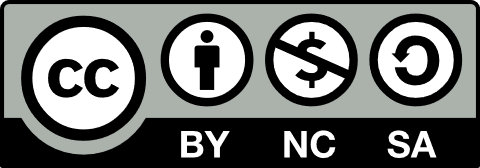 [Speaker Notes: Creative Commons Licensing information: https://creativecommons.org/licenses/by-nc-sa/4.0/]
Quantity over Quality
Features                                                                   Antidotes
Little value attached to group process or workflow process

All resources of an organization are dedicated toward measurable goals
Things that are measured easily are valued over things that are hard to measure
Develop community standards and a vision which describe how you want to do your work

Include process goals in work plans
Look for ways to measure outcomes that are hard to measure
Recognize when you need to deviate from the agenda
Dismantling Racism Works (2020, June). Dismantling Racism Works Web Workbook. Retrieved from https://www.dismantlingracism.org/
Departmental Action Team Project
DAT Digital Toolkit | 4.9
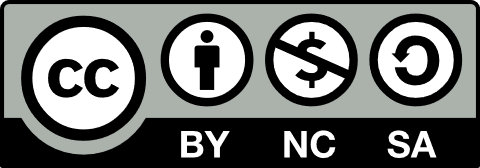 [Speaker Notes: Creative Commons Licensing information: https://creativecommons.org/licenses/by-nc-sa/4.0/]
Worship of the Written Word
Features                                                                   Antidotes
Valuing only written knowledge (papers, memos, reports)
Not taking into account or value other ways in which information gets shared (e.g., oral history)
Those with strong documentation and writing skills are more highly valued
Consider how people inside and outside the organization get and share information
Consider alternative ways to document what is happening
Consider sharing the group’s work in less traditional ways (e.g., video)
Dismantling Racism Works (2020, June). Dismantling Racism Works Web Workbook. Retrieved from https://www.dismantlingracism.org/
Departmental Action Team Project
DAT Digital Toolkit | 4.10
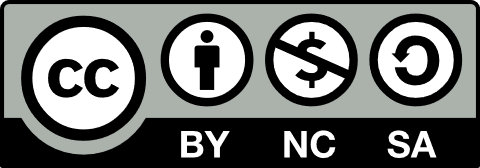 [Speaker Notes: Creative Commons Licensing information: https://creativecommons.org/licenses/by-nc-sa/4.0/]
Only One Right Way
Features                                                                   Antidotes
Assumptions around the “right way” to do things and beliefs that once people know of it, they will adopt it
Assuming one knows what’s best for other communities
When people do not adapt or change, this belief leads peple to conclude something is wrong with them (not the change approach)
Accept that cultures value different outcomes and there are many ways to accomplish the same goal
Don’t assume you know what’s best for another community
Notice when others do things differently than you would have, and try to learn from them
Dismantling Racism Works (2020, June). Dismantling Racism Works Web Workbook. Retrieved from https://www.dismantlingracism.org/
Departmental Action Team Project
DAT Digital Toolkit | 4.11
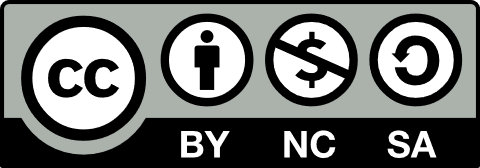 [Speaker Notes: Creative Commons Licensing information: https://creativecommons.org/licenses/by-nc-sa/4.0/]
Paternalism
Features                                                                   Antidotes
Those with power think they can make decisions in the best interests for those without power
Those with power do not try to understand the viewpoint of others
Those without power do not understand how decisions get made, yet those decisions impact them
Advocate for transparency and clarity in how decisions get made 
Include all stakeholders who are impacted by decisions in decision-making
Dismantling Racism Works (2020, June). Dismantling Racism Works Web Workbook. Retrieved from https://www.dismantlingracism.org/
Departmental Action Team Project
DAT Digital Toolkit | 4.12
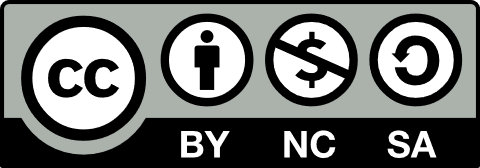 [Speaker Notes: Creative Commons Licensing information: https://creativecommons.org/licenses/by-nc-sa/4.0/]
Power Hoarding
Features                                                                   Antidotes
Power and resources are seen as limited, leading to zero-sum game thinking
Those with power feel threatened when someone suggests changes to the organization
Those with power assume they have the best interests of the organization at heart
Power-sharing, shared leadership, and networked (rather than hierarchical) group organization
Leaders work to develop the power, agency, and skills of others
Recognize that change is inevitable
Focus groups on a common vision of change in outcomes
Dismantling Racism Works (2020, June). Dismantling Racism Works Web Workbook. Retrieved from https://www.dismantlingracism.org/
Departmental Action Team Project
DAT Digital Toolkit |4.13
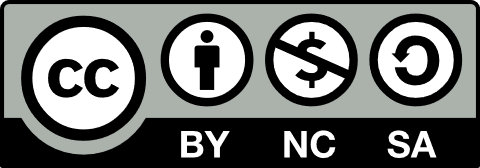 [Speaker Notes: Creative Commons Licensing information: https://creativecommons.org/licenses/by-nc-sa/4.0/]
Progress is Bigger, More
Features                                                                   Antidotes
Organizations often define success in this way
Progress is defined as growth, publishing quickly, securing more funding, etc.
Does not acknowledge additional costs such as emotional labor, morale, credibility
Critique emerging visions that focus on bigger/more progress
Make sure that any cost/benefit analysis includes all the costs, not just the financial ones
Include process and values goals in your planning
Ask those you work with and for to evaluate your performance vis a vis a broader set of goals
Dismantling Racism Works (2020, June). Dismantling Racism Works Web Workbook. Retrieved from https://www.dismantlingracism.org/
Departmental Action Team Project
DAT Digital Toolkit | 4.14
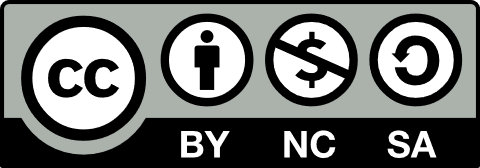 [Speaker Notes: Creative Commons Licensing information: https://creativecommons.org/licenses/by-nc-sa/4.0/]
Objectivity
Features                                                                   Antidotes
Believing that emotions are inherently irrational, bad, and should not play a role in decision-making or group process 
Invalidating people’s ideas who present them with emotion 
Impatience with thinking that does not appear "logical" to those with power
Recognize that culture affects the way people express their ideas
Assume that everybody has a valid point and your job is to understand what that point is 
Sit with discomfort
Recognize that everybody has a worldview, and that worldview affects the way they understand things
Dismantling Racism Works (2020, June). Dismantling Racism Works Web Workbook. Retrieved from https://www.dismantlingracism.org/
Departmental Action Team Project
DAT Digital Toolkit | 4.15
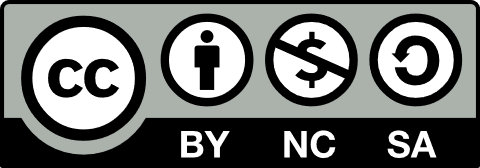 [Speaker Notes: Creative Commons Licensing information: https://creativecommons.org/licenses/by-nc-sa/4.0/]
Right to Comfort
Features                                                                   Antidotes
Believing that people (especially those with power) have a right to emotional and psychological comfort 
Scapegoating those who cause discomfort 
Criticizing those who raise difficult issues, such as pointing out oppression (see: Defensiveness)
Recognize that discomfort is at the root of all growth and learning 
Deepen your understanding of oppression so you have a strong understanding of how your personal experience and feelings fit into a larger picture
Pause and reconsider when you react to something that feels uncomfortable
Dismantling Racism Works (2020, June). Dismantling Racism Works Web Workbook. Retrieved from https://www.dismantlingracism.org/
Departmental Action Team Project
DAT Digital Toolkit | 4.16
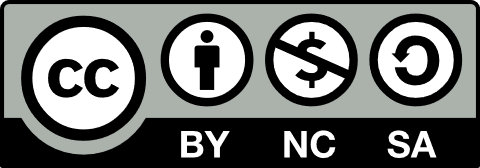 [Speaker Notes: Creative Commons Licensing information: https://creativecommons.org/licenses/by-nc-sa/4.0/]
Facilitation
Facilitators help DATs operate as high functioning teams. Our model intentionally relies on facilitators who are external to the DAT’s department. When a facilitator resides outside the power structure of the department and is not directly impacted by the DAT’s work, they are in a unique position to offer an outside perspective. Because they are not members of a department’s community, external facilitators can ask questions of DAT members that help the group explore the underlying assumptions about their department and work.

Facilitators use these slides to help department members understand what it means to have an externally facilitated, multi-year initiative. They also help facilitators pass the reins over to new facilitators when the period of external facilitation is ending.
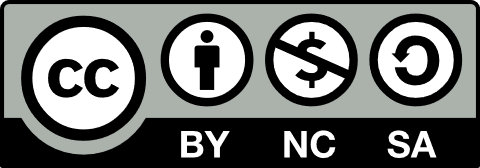 This work is licensed under a Creative Commons Attribution-NonCommercial-ShareAlike 4.0 International License. Last updated 11/2020.
Departmental Action Team Project
DAT Digital Toolkit
5.0
[Speaker Notes: Creative Commons Licensing information: https://creativecommons.org/licenses/by-nc-sa/4.0/]
Four roles of DAT facilitators
Help develop a highly functioning working team
Provide support and expertise customized to the DAT’s goals
Cultivate an environment conducive to the DAT’s success
Help manage the DAT’s logistics
Departmental Action Team Project
DAT Digital Toolkit | 5.1
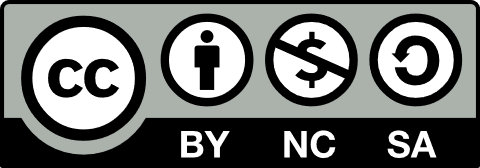 [Speaker Notes: Creative Commons Licensing information: https://creativecommons.org/licenses/by-nc-sa/4.0/]
Facilitation Models and Tasks
Models                                                                     Essential Tasks
External vs internal

Single vs co-facilitated

Collective, rotating facilitation
Monitoring agenda / big picture
Providing customized support and expertise
Timekeeping and notetaking
Develop high functioning team
Assembling the agenda
Email communication - reminders and action items
Increase member capacity to enact change
Departmental Action Team Project
DAT Digital Toolkit | 5.2
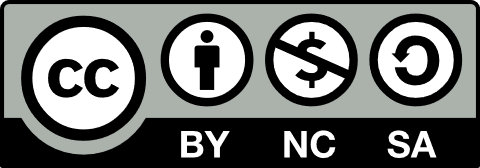 [Speaker Notes: Creative Commons Licensing information: https://creativecommons.org/licenses/by-nc-sa/4.0/]
Facilitating Productive Conversations (part 1)
Paraphrasing – clarifying; checking for understanding or consensus
Redirecting – moving conversation to an agenda topic or a speaker
Zooming in/out - shifting the conversation from abstract to specific, or vice versa
Departmental Action Team Project
DAT Digital Toolkit | 5.3
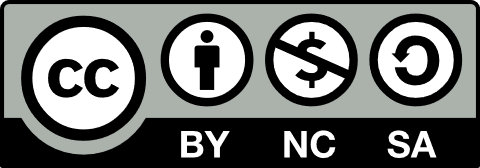 [Speaker Notes: Creative Commons Licensing information: https://creativecommons.org/licenses/by-nc-sa/4.0/]
Facilitating Productive Conversations (part 1 examples)
Paraphrasing – clarifying; checking for understanding or consensus
“It sounds like you’re saying ‘X’, is that right?”
“I am hearing a lot of support for requesting funds for an undergraduate Welcome event, is that right?
Redirecting  - moving the conversation to an agenda topic or a speaker
This can begin with a paraphrase. 
“I’m hearing some topics the department might discuss at a future Forum. Can we shift back to the agenda topic? Are there ideas about how to improve communication in the department?”
“I think X was saying something before, would you like to finish your thought?"
Suggest putting tangential ideas in a “Parking Lot” – being sure to address them later
Zooming in/out – shifting the conversation from abstract to specific, or vice versa
This can begin with a paraphrase.
“We’ve been talking about a lot of specific ways to improve the curriculum. Can we summarize that to a set of goals for improvement?”
“Given our goal to improve the major’s course sequence, what are specific ideas for that?
Departmental Action Team Project
DAT Digital Toolkit | 5.4
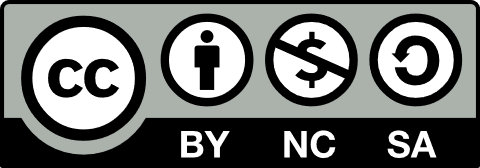 [Speaker Notes: Creative Commons Licensing information: https://creativecommons.org/licenses/by-nc-sa/4.0/]
Facilitation vs. Leadership
Leaders                                                                    Facilitators
Develop vision
Set agendas
Advocate for paths and solutions
Listen, then act
Bring items to a vote
Make decisions when group is at an impasse
Delegate
Attend to productivity
Lead group in visioning
Assemble agendas
Stay neutral to paths and solutions
Listen, then suggest
Bring out all voices
Develop ways to come to consensus
Suggest “homework”
Attend to process
Departmental Action Team Project
DAT Digital Toolkit | 5.5
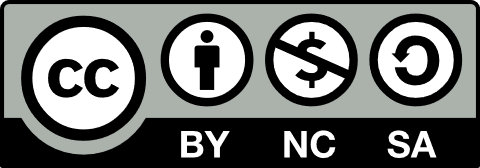 [Speaker Notes: Creative Commons Licensing information: https://creativecommons.org/licenses/by-nc-sa/4.0/]
Facilitating Productive Conversations (part 2)
Moderating negativity – expressing positivity, celebrating success
Encouraging equitable participation – ask for new voices to contribute
Handling interruptions – ensuring ideas are heard
Departmental Action Team Project
DAT Digital Toolkit | 5.6
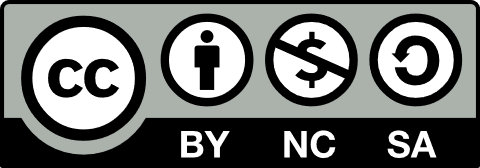 [Speaker Notes: Creative Commons Licensing information: https://creativecommons.org/licenses/by-nc-sa/4.0/]
Facilitating Productive Conversations (part 2 examples)
Moderating negativity – framing critique constructively, celebrating success 
For brainstorming conversations, request up front that members hold their critiques until later. 
“That is a good point. Our goal in this discussion is to generate ideas about X. Are there other ideas?
“Those ideas for improvement are important. Also remember, you succeeded in your main goal: bringing undergrads and faculty together.” 
Encouraging equitable participation – ask for new voices to contribute
“I want to make sure everyone gets a chance to participate. I wonder if any new voices have thoughts on this?”
“I think we’ve heard perspectives from all the faculty. Would any students like to share an idea?”
Handling interruptions - use if participants are interrupting you or others
Use gesture: Hold up a finger or hand to signal “just a minute”. Put a finger to your eye while making eye contact to signal “I see that you want to speak”.
“Hang on, please hold that until X has finished their thought.”
Departmental Action Team Project
DAT Digital Toolkit | 5.7
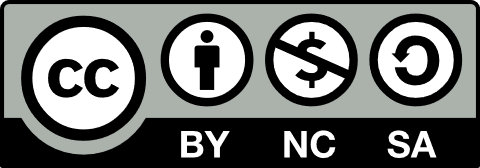 [Speaker Notes: Creative Commons Licensing information: https://creativecommons.org/licenses/by-nc-sa/4.0/]
Positive Group Functioning
Many DAT process skills are related to promoting healthy group functioning. Norms of Collaboration and Common Organizational Pitfalls are sets of skills in this category. All relate to interactions that a group can explicitly choose to promote. 
 
In this section of Digital Toolkit Slides we present additional process skills, including specific techniques for implementing Norms of Collaboration (including WAIT, Convergent and Divergent Conversations, and Step Up/Step Back), as well as skills that help groups appreciate the skill of Strength in Difference, and examine the kind of leadership structure they want to develop.
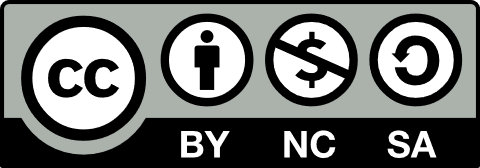 This work is licensed under a Creative Commons Attribution-NonCommercial-ShareAlike 4.0 International License. Last updated 11/2020.
Departmental Action Team Project
DAT Digital Toolkit
6.0
[Speaker Notes: Creative Commons Licensing information: https://creativecommons.org/licenses/by-nc-sa/4.0/

To open an orange hyperlink, right click and select “hyperlink” then “open link”.]
Inclusive Recruitment
Use Universal Design principles: Methods used to recruit members should be multidimensional (email, flyers, social media, etc.).
Reach all stakeholders: Use different publicity methods to ensure that each role in the department receives messaging.
Use Inclusive Language: Describe how diverse membership makes a DAT more successful and the DAT Core Principle: “Work is grounded in a commitment to equity, inclusion and social justice”. Append a university statement about supporting diversity to recruitment materials. 
Describe Incentives and Skills: Describe service credit, stipends, or other incentives and which roles are eligible for them. Explain how DAT members gain skills around supporting a healthy group, and how to be a change agent in academia. 
Build in Flexibility: Communicate ways the DAT is flexible about scheduling, member contributions, and methods of communication. 
Deadlines: Set deadlines that allow individuals time to learn about the DAT and respond.
Departmental Action Team Project
DAT Digital Toolkit | 6.1
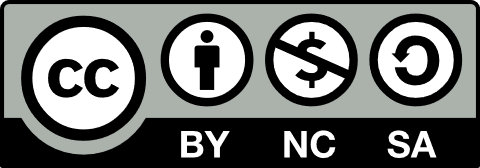 [Speaker Notes: Creative Commons Licensing information: https://creativecommons.org/licenses/by-nc-sa/4.0/]
Strength in Difference
Diversity along many dimensions plus healthy group function yields a strong, impactful group. The group benefits when individuals share ways in which their diversity informs their perspective. Sharing aspects of diversity should always be up to the individual.
Personality and neural profile:
Introvert and extrovert
Internal and external processors
Learning differences
Mental health
Gender identity and expression
Sexuality
Strengths:
Relationship-building
Influencing
Strategic Thinking
Executing
...and others...
Background and experience:
Race/ethnicity
Age
Home cultures
Family dynamics
Physical abilities and disabilities
Ways of knowing
Work experiences
...and others...
Departmental Action Team Project
DAT Digital Toolkit | 6.2
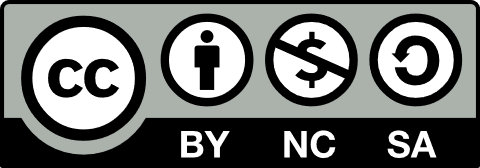 [Speaker Notes: Creative Commons Licensing information: https://creativecommons.org/licenses/by-nc-sa/4.0/

Facilitator tip: 

Questions that can encourage discussion about strength in difference include: 
What advantages would there be to a group that is balanced in these areas of diversity?
What challenges can come to group that is diverse? How can those challenges be addressed?
What challenges can come to a group that lacks diversity in any of these aspects?]
Community Standards
Think of a great collaborative experience. 
What are aspects of that experience that you would like to have in this group?
Move to sit by someone with a different role in the department
Discuss your collaborative experiences in pairs (5 minutes)
Write down characteristics on notecards or stickies
Share out (10 minutes)
The summary of this activity will become our community standards
Departmental Action Team Project
DAT Digital Toolkit | 6.3
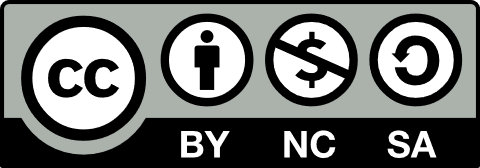 [Speaker Notes: Creative Commons Licensing information: https://creativecommons.org/licenses/by-nc-sa/4.0/]
Convergent and Divergent Conversations
Divergence: Creative exploration, with an openness to new ideas
Convergence: Seeking a conclusion or answer
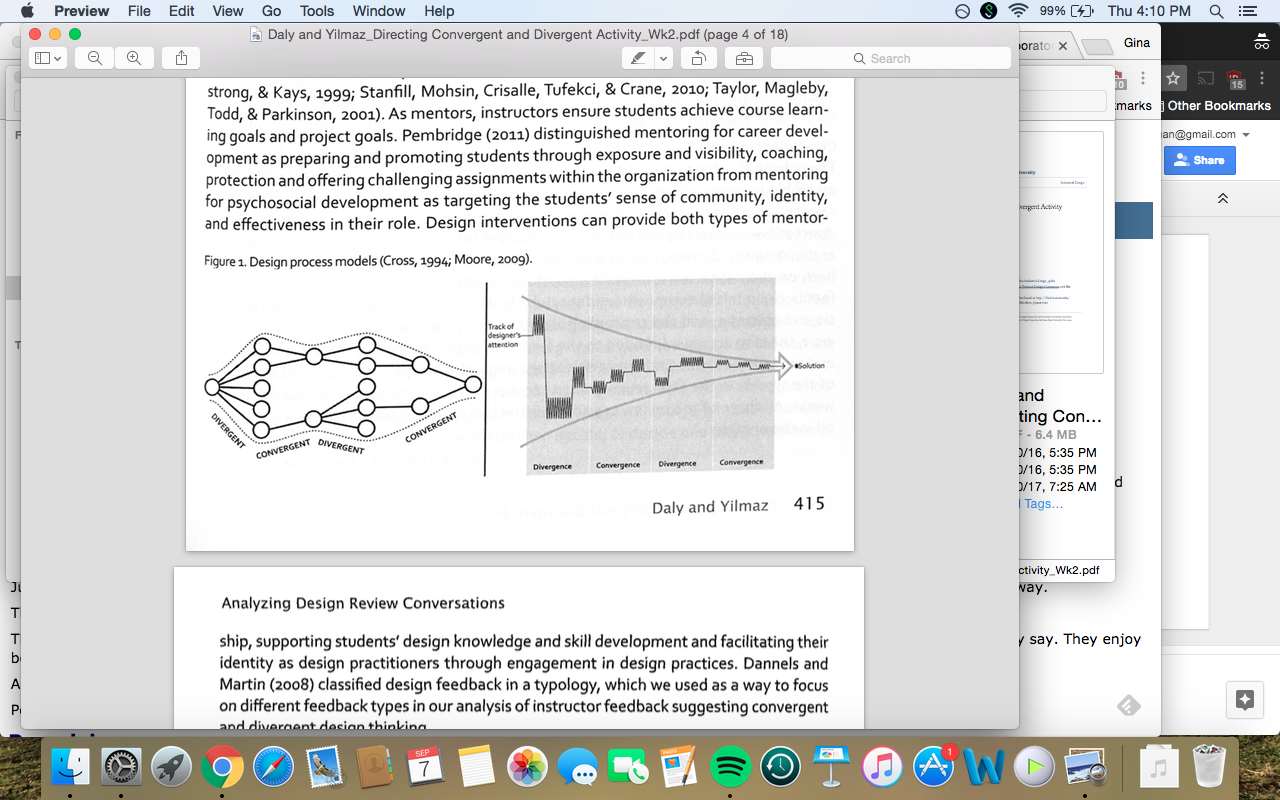 The process of moving between convergent 
and divergent phases supports sustained 
focus and good design.
Changing Works. (n.d.). Divergence and Convergence. Retrieved from http://changingminds.org/explanations/decision/divergence_convergence.htm
Cross, N. (1994). Engineering Design Methods – Strategies for Product Design. John Wiley and Sons.
Departmental Action Team Project
DAT Digital Toolkit | 6.4
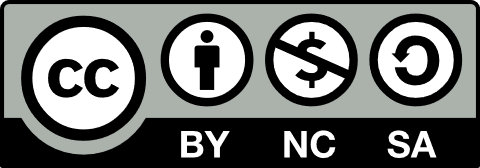 [Speaker Notes: Creative Commons Licensing information: https://creativecommons.org/licenses/by-nc-sa/4.0/


Additional reading: 

Yilmaz, S, Daly, S. R., Seifert, C. M., & Gonzalez, R. (2015) How do designers generate new ideas? Design Heuristics across two disciplines. Design Science, 1:1-29.

Daly, S. R., & Yilmaz, S, (2015). Directing Convergent and Divergent Activity through Design Feedback. Analyzing Design Review Conversation, 21: 413-429.]
Convergent and Divergent Conversations
Examples
Divergence: What are all the problems we could work on?
Convergence: This is the most important problem.
Divergence: What are all the contributors of the problem?
Convergence: This one is the most significant.
Divergence: What are all the possible ways of fixing it?
Convergence: This is the most sustainable way.
Changing Works. (n.d.). Divergence and Convergence. Retrieved from http://changingminds.org/explanations/decision/divergence_convergence.htm
Departmental Action Team Project
DAT Digital Toolkit | 6.5
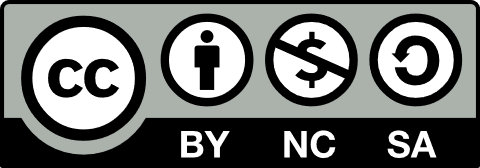 [Speaker Notes: Creative Commons Licensing information: https://creativecommons.org/licenses/by-nc-sa/4.0/]
Convergent and Divergent Conversations
Pitfalls
Getting stuck in divergent mode 
Excluding some voices
Trying to converge and diverge at the same time
Converging too quickly (related to the pitfall of Sense of Urgency)
Changing Works. (n.d.). Divergence and Convergence. Retrieved from http://changingminds.org/explanations/decision/divergence_convergence.htm
Departmental Action Team Project
DAT Digital Toolkit | 6.6
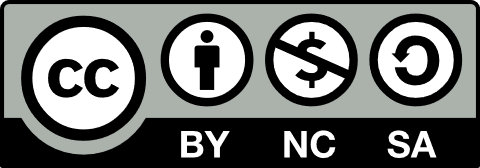 [Speaker Notes: Creative Commons Licensing information: https://creativecommons.org/licenses/by-nc-sa/4.0/]
Step Up / Step Back
If you tend to hang back, step up and contribute your ideas
We all have a responsibility to have our ideas heard
If you tend to speak a lot, step back and let others speak – or ask for their ideas
We all have a responsibility to listen to others
This helps members share their unique expertise
Helps the group self-regulate around participating equitably
Gives everyone an opportunity to reflect, learn, and practice
Departmental Action Team Project
DAT Digital Toolkit | 6.7
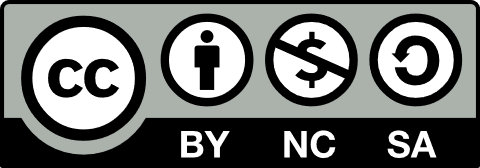 [Speaker Notes: Creative Commons Licensing information: https://creativecommons.org/licenses/by-nc-sa/4.0/]
Why Am I Talking? (WAIT)
Meetings are less productive when conversation is rapid-fire. Our diverse backgrounds create diverse perspectives. Listening to others helps the group access all perspectives, process and evaluation options, and solve problems.
Asking yourself these questions can improve the conversation:
What is my intention behind what I am about to say?
Is there a question I could ask that would help me better understand what the other person is saying and perceiving?
How might I simply listen and let go of my urge to talk in this moment?
Barrett, T. (2018, Feb. 1). Why Am I Talking? Retrieved from https://medium.com/@tombarrett/why-am-i-talking-1ca0e92bb359.
Departmental Action Team Project
DAT Digital Toolkit | 6.8
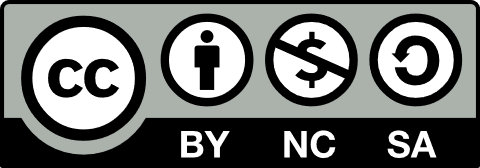 [Speaker Notes: Creative Commons Licensing information: https://creativecommons.org/licenses/by-nc-sa/4.0/]
Why Am I Talking? (WAIT) Graphic
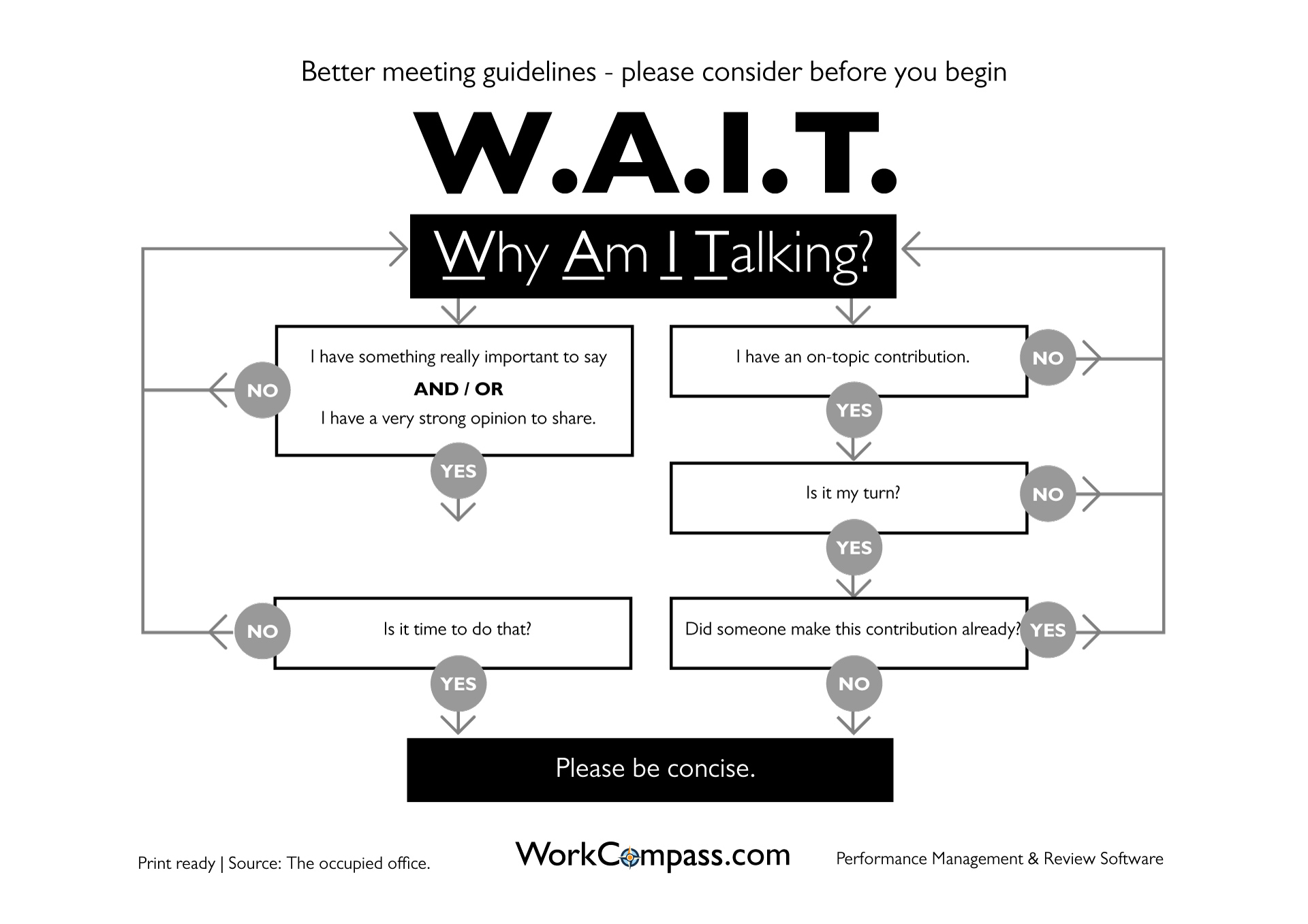 Barrett, T. (2018, Feb. 1). Why Am I Talking? Retrieved from https://medium.com/@tombarrett/why-am-i-talking-1ca0e92bb359.
Departmental Action Team Project
DAT Digital Toolkit | 6.9
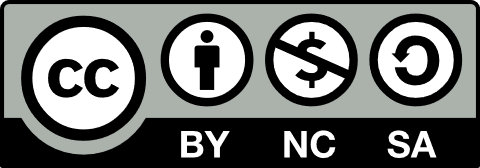 [Speaker Notes: Creative Commons Licensing information: https://creativecommons.org/licenses/by-nc-sa/4.0/]
THANKS (Before You Speak)
A tool for regulating your contributions. Are they:
True?
Helpful?
Affirming?
Necessary? 
Kind?
Sincere?
Rodenheizer, S. (n.d.). How to think before you speak: The T-H-A-N-K-S technique. A Conscious Rethink. Retrieved     from: https://www.aconsciousrethink.com/9396/how-to-think-before-you-speak/.
Departmental Action Team Project
DAT Digital Toolkit | 6.10
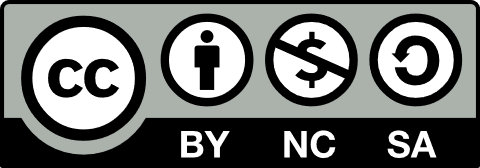 [Speaker Notes: Creative Commons Licensing information: https://creativecommons.org/licenses/by-nc-sa/4.0/]
Reducing Unconscious / Implicit Bias
Features of implicit bias
Biases are pervasive
Biases occur even without intent
Biases arise from brain functions essential to navigate environment
Biases derive from expectations based on our “mental models” of the world
Talking about bias is not enough to eliminate its influence
Practices that reduce implicit bias
Reflect on your expectations
Redefine cues that are triggering implicit bias
Make it OK to point out potential bias
Cultivate group self-awareness and transparency around their processes
Use inclusive selection and evaluation processes
Kirwan Institute. (2014). State of the Science: Implicit Bias Review. The Ohio State University. Retrieved from:         https://www.colorado.edu/odece/sites/default/files/attached-files/rba03-sb4converted_5.pdf.
Departmental Action Team Project
DAT Digital Toolkit | 6.11
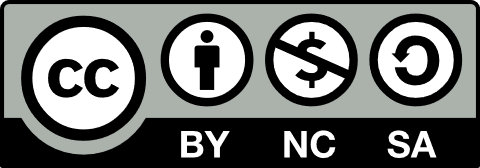 [Speaker Notes: Creative Commons Licensing information: https://creativecommons.org/licenses/by-nc-sa/4.0/

For further reading:

   Greenwald, A. G. & Pettigrew, T. F. (2014). With Malice Toward None and Charity Toward Some: 
      Ingroup Favoritism Enables Discrimination. American Psychologist 69 (7): 669-684. DOI:   
      10.1037/a0036056

   U. of Colorado. (n.d.) The Potential Influence of Unconscious Bias on Evaluation of Candidates.     
      Retrieved from https://www.colorado.edu/hr/sites/default/files/attached-
      files/the_potential_influence_of_unconscious_bias_on_evaluation_of_candidates.pdf.]
Models of Organizational Change
Adrianna Kezar has outlined six models of change that broadly apply to change efforts in institutions of higher learning. These change models characterize the logic, mechanisms, and products of change efforts (Kezar, 2014). They can provide change agents with a better understanding of how they should structure their own initiatives. If a planned change initiative is not succeeding, change models can help diagnose the situation and offer paths forward.
Kezar, A. (2014). How colleges change: Understanding, leading, and enacting change. 1st Edition. Routledge.
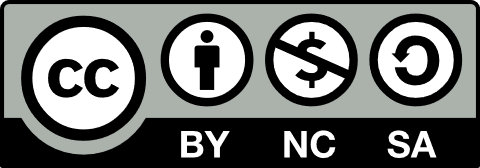 This work is licensed under a Creative Commons Attribution-NonCommercial-ShareAlike 4.0 International License. Last updated 11/2020.
Departmental Action Team Project
DAT Digital Toolkit
7.0
[Speaker Notes: Creative Commons Licensing information: https://creativecommons.org/licenses/by-nc-sa/4.0/]
Models of Organizational Change
Characteristics and Applications
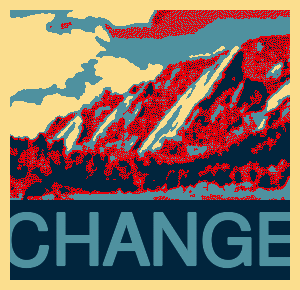 Kezar, A. (2014). How colleges change: Understanding, leading, and enacting change. 1st Edition. Routledge.
Departmental Action Team Project
DAT Digital Toolkit | 7.1
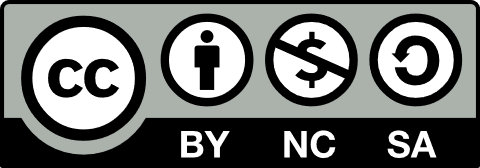 [Speaker Notes: Creative Commons Licensing information: https://creativecommons.org/licenses/by-nc-sa/4.0/]
Scientific Management Model of Change
Characteristics of this perspective on change include:
Change is driven by incentives and rewards

Leaders determine the changes necessary - “change master” metaphor for change agent
Irrationality of humans is ignored
Kezar, A. (2014). How colleges change: Understanding, leading, and enacting change. 1st Edition. Routledge.
Departmental Action Team Project
DAT Digital Toolkit | 7.2
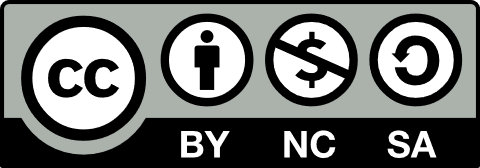 [Speaker Notes: Creative Commons Licensing information: https://creativecommons.org/licenses/by-nc-sa/4.0/]
Scientific Management Model of Change
These kinds of communication and strategies are aligned with the scientific management model:
Addressing incentives/rewards
Creating professional development opportunities
Identifying and address structural aspects that impact the change
Kezar, A. (2014). How colleges change: Understanding, leading, and enacting change. 1st Edition. Routledge.
Departmental Action Team Project
DAT Digital Toolkit | 7.3
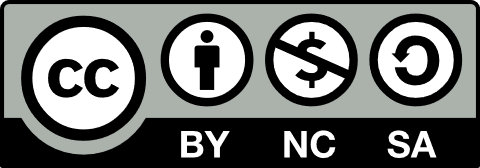 [Speaker Notes: Creative Commons Licensing information: https://creativecommons.org/licenses/by-nc-sa/4.0/]
Political Model of Change
Characteristics of this perspective on change include:
Change is driven by collective action: coalition building, identifying allies, creating collective visions, negotiating
Individuals resist change when they do not perceive it to serve their interests, so address WIIFM (What’s in it for me?)
Address HMWIIIFM (How much work is in it for me)?
Knowing who makes decisions reduces conflict
Is our role to inform, recommend, or decide?
Kezar, A. (2014). How colleges change: Understanding, leading, and enacting change. 1st Edition. Routledge.
Departmental Action Team Project
DAT Digital Toolkit | 7.4
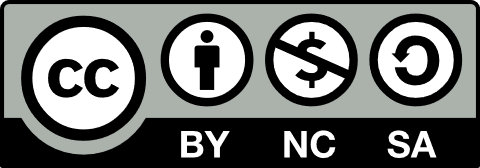 [Speaker Notes: Creative Commons Licensing information: https://creativecommons.org/licenses/by-nc-sa/4.0/]
Political Model of Change
These communication objectives are aligned with the political model:
What is the mission?
What are your goals?
What is the timeline?
How is stakeholder input being used?
At what points do you inform, recommend, or decide?
At what points are others informing, recommending, and deciding?
Kezar, A. (2014). How colleges change: Understanding, leading, and enacting change. 1st Edition. Routledge.
Departmental Action Team Project
DAT Digital Toolkit | 7.5
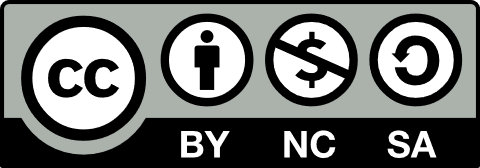 [Speaker Notes: Creative Commons Licensing information: https://creativecommons.org/licenses/by-nc-sa/4.0/]
Social Cognition Model of Change
Characteristics of this perspective on change include:
Change is driven by cognitive dissonance, inconsistencies in thinking
Individuals resist change when: 
They do not truly understand the change 
They do not understand how to integrate it into existing structures
Simply “telling” isn’t an effective way to change thinking
Asking probing questions helps elicit others’ thinking
“Can you help me understand your reasoning?”
Kezar, A. (2014). How colleges change: Understanding, leading, and enacting change. 1st Edition. Routledge.
Departmental Action Team Project
DAT Digital Toolkit | 7.6
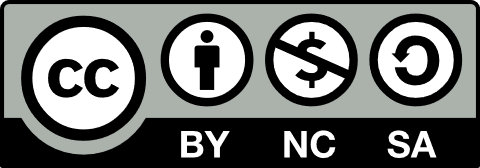 [Speaker Notes: Creative Commons Licensing information: https://creativecommons.org/licenses/by-nc-sa/4.0/]
Social Cognition Model of Change
These communication objectives are aligned with the social cognition model:
How is the other person understanding what’s going on? 
How is my thinking different?
What forms of evidence would help them understand it differently?
Data
Anecdote
Research literature
Offering alternative interpretations
Explaining motivation/rationale
Kezar, A. (2014). How colleges change: Understanding, leading, and enacting change. 1st Edition. Routledge.
Departmental Action Team Project
DAT Digital Toolkit | 7.7
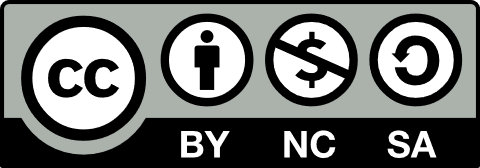 [Speaker Notes: Creative Commons Licensing information: https://creativecommons.org/licenses/by-nc-sa/4.0/]
Cultural Model of Change
Characteristics of this perspective on change include:
Resistance to change happens due to conflict in values
Changes are successful when they align with the existing culture
Understanding history and context can help infer values and culture
Kezar, A. (2014). How colleges change: Understanding, leading, and enacting change. 1st Edition. Routledge.
Departmental Action Team Project
DAT Digital Toolkit | 7.8
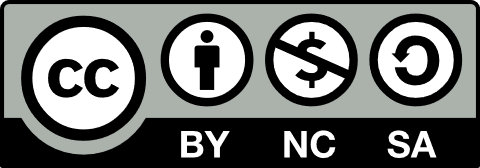 [Speaker Notes: Creative Commons Licensing information: https://creativecommons.org/licenses/by-nc-sa/4.0/]
Cultural Model of Change
These communication objectives are aligned with the cultural model:
Looking at history to understand values (e.g., “Given our history of X, it sounds like we value Y.”) 
Appealing to values (e.g., “As a community that values X, we can do Y”)
Making a bid to shift a mission
Kezar, A. (2014). How colleges change: Understanding, leading, and enacting change. 1st Edition. Routledge.
Departmental Action Team Project
DAT Digital Toolkit | 7.9
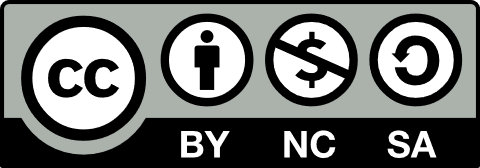 [Speaker Notes: Creative Commons Licensing information: https://creativecommons.org/licenses/by-nc-sa/4.0/]
Evolutionary Model of Change
Characteristics of this perspective on change include:
Views change as a process of adaptation, prompted by the external environment
Emphasizes non-intentional change processes
Focuses on the systems context of change, including interactions with external organizations
Kezar, A. (2014). How colleges change: Understanding, leading, and enacting change. 1st Edition. Routledge.
Departmental Action Team Project
DAT Digital Toolkit | 7.10
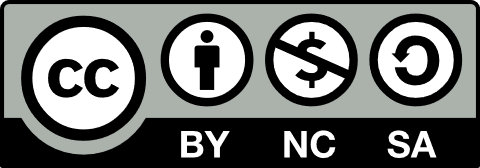 [Speaker Notes: Creative Commons Licensing information: https://creativecommons.org/licenses/by-nc-sa/4.0/]
Evolutionary Model of Change
These strategies and communication objectives are aligned with the evolutionary model:
Describing external forces that are creating pressure for change
Pointing to support for change from disciplinary societies, reports
Focusing on developing infrastructure that can respond effectively to outside changes
Using visuals to show the system in which the change effort is occurring
Kezar, A. (2014). How colleges change: Understanding, leading, and enacting change. 1st Edition. Routledge.
Departmental Action Team Project
DAT Digital Toolkit | 7.11
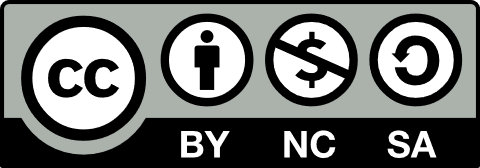 [Speaker Notes: Creative Commons Licensing information: https://creativecommons.org/licenses/by-nc-sa/4.0/]
Institutional Model of Change
Characteristics of this perspective on change include:
A focus on appearing similar to peer institutions; maintaining status
Change is often reactive and focused on developing new organization-wide norms
Connections to institutional entrepreneurship / academic capitalism initiatives
Recognizes the irrationality of unplanned change; may overemphasize the static nature of academia
Kezar, A. (2014). How colleges change: Understanding, leading, and enacting change. 1st Edition. Routledge.
Departmental Action Team Project
DAT Digital Toolkit | 7.12
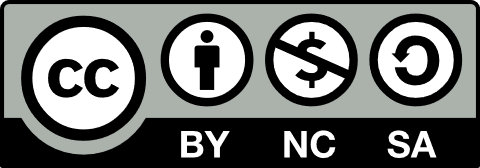 [Speaker Notes: Creative Commons Licensing information: https://creativecommons.org/licenses/by-nc-sa/4.0/]
Institutional Model of Change
These strategies and communication objectives are aligned with the institutional model:
Describing the complexity of external forces of change within higher education
Showing a mismatch between an institution and its peers
Showing evidence that a change is likely to benefit the bottom line
Working to align external funders in support of campus-wide change
Kezar, A. (2014). How colleges change: Understanding, leading, and enacting change. 1st Edition. Routledge.
Departmental Action Team Project
DAT Digital Toolkit | 7.13
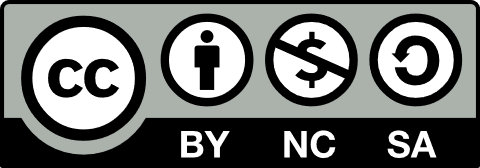 [Speaker Notes: Creative Commons Licensing information: https://creativecommons.org/licenses/by-nc-sa/4.0/]
Change Management
Change management refers to a body of practices that organizations can engage in to help change proceed smoothly for their employees and clients. The three elements of project management, change management, and leadership can be imagined as a three-legged stool. When projects are not successful, it is often due to a failure to attend to change management. Conceptions of change management first emerged from the field of business.
Hiatt, J.M. (2006). ADKAR: A model for change in business, government and our community. Prosci Learning Center Publications.
Hiatt, J.M. & Creasey, T.J. (2012). Change management: The people side of change. Prosci Learning Center Publications.
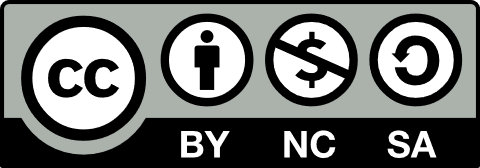 This work is licensed under a Creative Commons Attribution-NonCommercial-ShareAlike 4.0 International License. Last updated 11/2020.
Departmental Action Team Project
DAT Digital Toolkit
8.0
[Speaker Notes: Creative Commons Licensing information: https://creativecommons.org/licenses/by-nc-sa/4.0/]
Three Components of Successful Projects
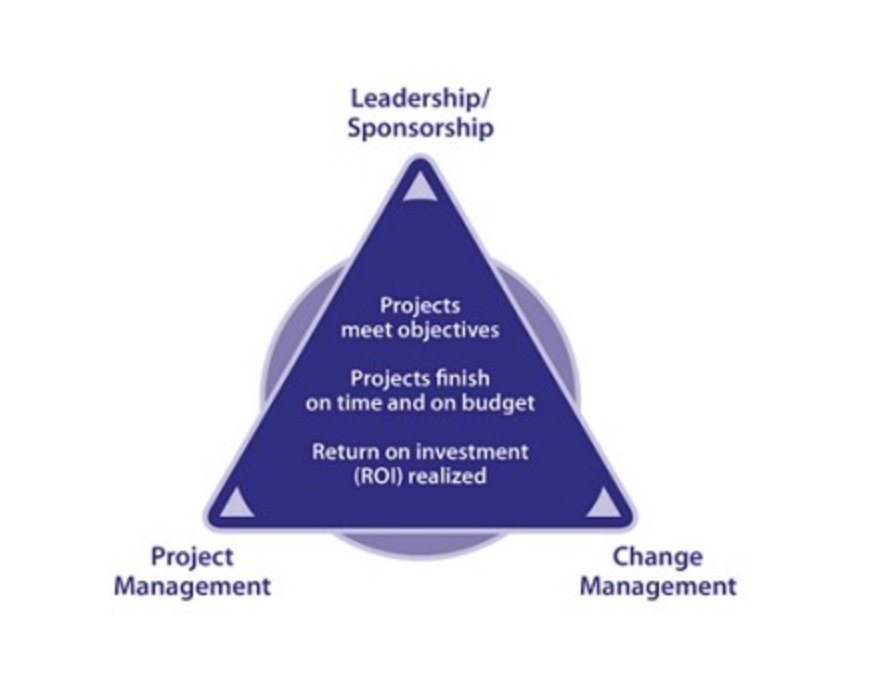 © 2019 Prosci, Inc. All rights reserved
Hiatt, J.M. & Creasey, T.J. (2012). Change management: The people side of change. Prosci Learning Center Publications.
Departmental Action Team Project
DAT Digital Toolkit | 8.1
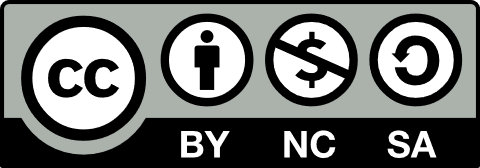 [Speaker Notes: Creative Commons Licensing information: https://creativecommons.org/licenses/by-nc-sa/4.0/]
Project Management       Change Management
What the project is 
Subteams on the project 
Goals, timelines, Gantt Chart
Budgets
Implementing project
Performance reviews
Why the project is being done
Leadership plan
Who is impacted by the project
Gathering feedback
Anticipating, mitigating resistance
Communications plan
Training plan
Celebrating success
Hiatt, J.M. & Creasey, T.J. (2012). Change management: The people side of change. Prosci Learning Center Publications.
Prosci Practitioner Program in Change Management, 2018
Departmental Action Team Project
DAT Digital Toolkit | 8.2
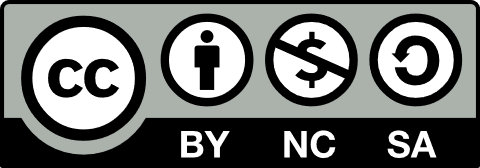 [Speaker Notes: Creative Commons Licensing information: https://creativecommons.org/licenses/by-nc-sa/4.0/]
The ADKAR® Model: Phases of Individual Change
ADKAR is an acronym used to describe stages that individuals ideally experience when being involved in change.
Awareness of the need for change
Desire to participate and support the change
Knowledge on how to change
Ability to implement required skills
Reinforcement to sustain the change
Hiatt, J.M. & Creasey, T.J. (2012). Change management: The people side of change. Prosci Learning Center Publications.
Prosci Practitioner Program in Change Management, 2018
Departmental Action Team Project
DAT Digital Toolkit | 8.3
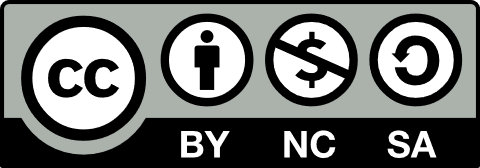 [Speaker Notes: Creative Commons Licensing information: https://creativecommons.org/licenses/by-nc-sa/4.0/]
Making Decisions
Group decision-making is influenced by the structure and culture of the group, ideas proposed by the group, and meeting strategies that lead the group to articulate decisions. The DAT model encourages shared leadership, a networked organization, and consensus decision-making strategies.
Consensus decision-making. (2020, Sept. 13). Retrieved from https://en.wikipedia.org/wiki/Consensus_decision-making.
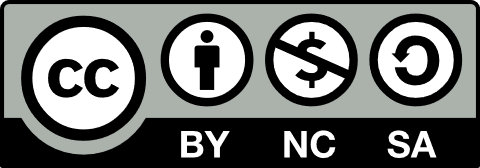 This work is licensed under a Creative Commons Attribution-NonCommercial-ShareAlike 4.0 International License. Last updated 11/2020.
Departmental Action Team Project
DAT Digital Toolkit
9.0
[Speaker Notes: Creative Commons Licensing information: https://creativecommons.org/licenses/by-nc-sa/4.0/

To open an orange hyperlink, right click and select “hyperlink” then “open link”.]
Hierarchical vs. Networked Organizations
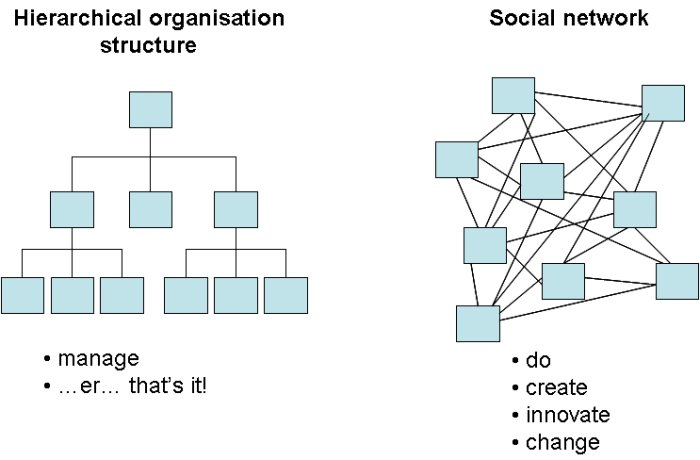 Top-down, directive
Single leader, single point of failure
Clear division of roles
Fast/efficient
Decentralized (no one is in charge)
No single point of failure (high truck number)
Amorphous division of roles
Slow, requires more communication
Dennison, R. (2008, Jun. 2). Hierarchy-V-Network image. Retrieved from https://richarddennison.wordpress.com/2008/06/02/hierarchy-v-network/
Krueger, K. (2018, Feb. 20). Science of + 4 The People: Science + Tech for a post-capitalism and regenerative society. 
    Workshop presented at a meeting of CU Café, University of Colorado, Boulder, CO.
Departmental Action Team Project
DAT Digital Toolkit | 9.1
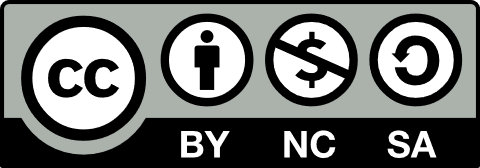 [Speaker Notes: Creative Commons Licensing information: https://creativecommons.org/licenses/by-nc-sa/4.0/]
Deciding Who Decides
Defining an individual or group’s main role as informing, recommending, or deciding brings clarity that facilitates healthy decision-making. 
In this department, which groups typically inform, recommend, and decide? 
This language can also be used to label intentions (“Our DAT recommends that the department...”; “We have decided to…”)
What main role will be most helpful for this DAT to play, given our work, values, and constraints?
Garmston, R. J., & Wellman, B. M. (2013). The adaptive school: A sourcebook for developing collaborative groups. Rowman & Littlefield.
Departmental Action Team Project
DAT Digital Toolkit | 9.2
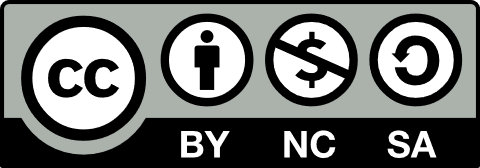 [Speaker Notes: Creative Commons Licensing information: https://creativecommons.org/licenses/by-nc-sa/4.0/]
Consensus Cards
Hold one of these up to signal your reaction during conversation, or during decision-making, to indicate agreement or concern.
Consensus decision-making. (2020, Sept. 13). Retrieved from https://en.wikipedia.org/wiki/Consensus_decision-making.
Departmental Action Team Project
DAT Digital Toolkit | 9.3
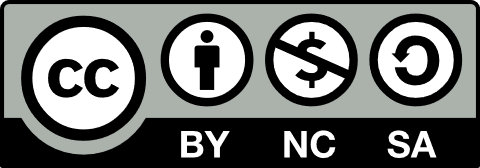 [Speaker Notes: Creative Commons Licensing information: https://creativecommons.org/licenses/by-nc-sa/4.0/]
Gauging Consensus with Fist to Five
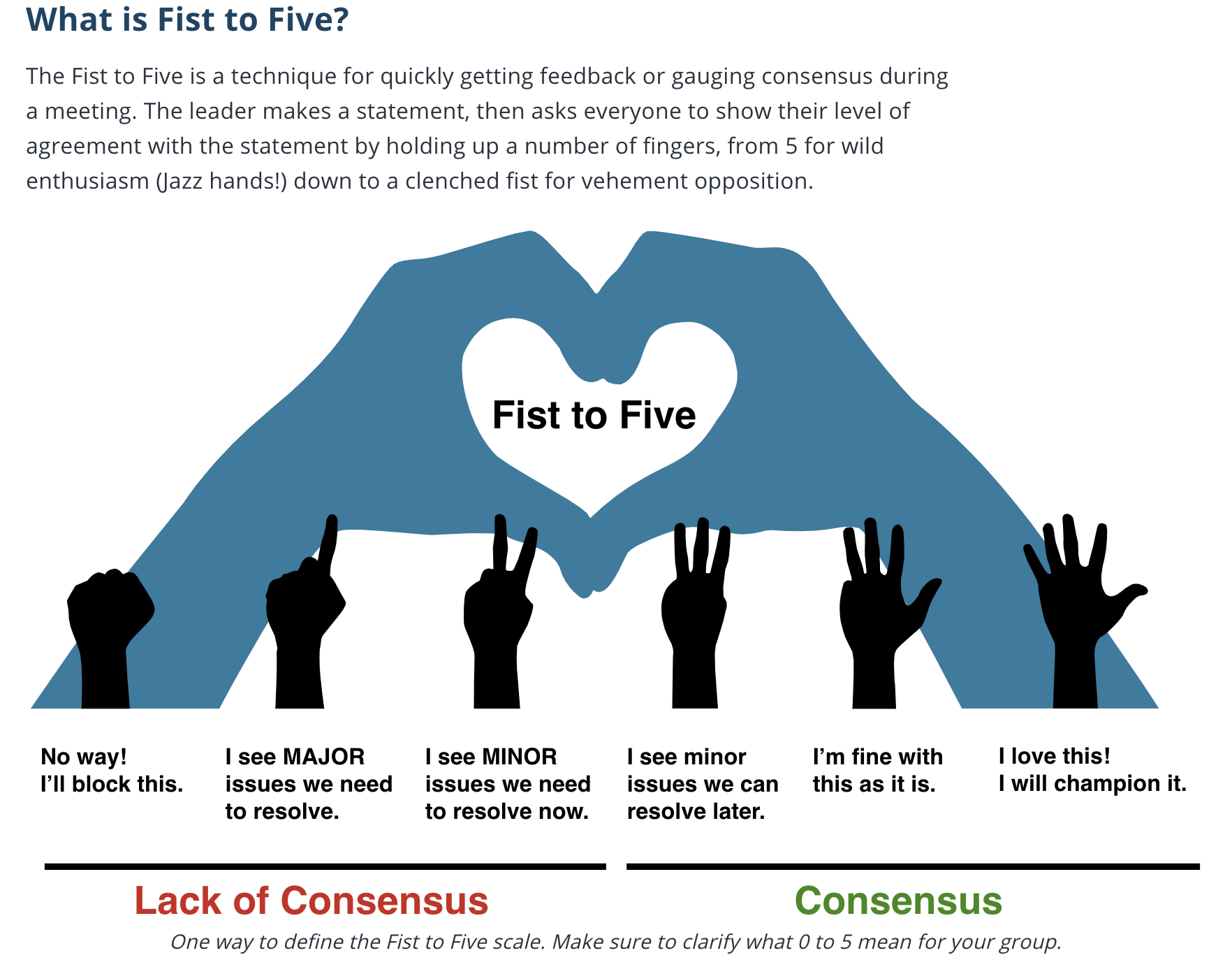 Lucid. (n.d.). What is Fist to Five? Retrieved from https://www.lucidmeetings.com/glossary/fist-five.
Departmental Action Team Project
DAT Digital Toolkit | 9.4
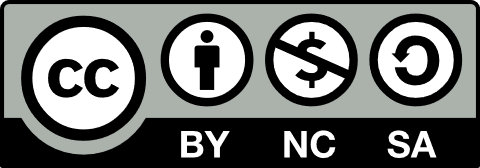 [Speaker Notes: Creative Commons Licensing information: https://creativecommons.org/licenses/by-nc-sa/4.0/]
Round Robin Consensus
A way for groups to efficiently converge on edits to documents.
A. Editing Phase:
Make a small group.  Each person gets a different paper to edit.
Make edits you feel strongly about.
Pass your paper to another in your small group.
Receive a paper, read its edits, and make your edits.
Departmental Action Team Project
DAT Digital Toolkit | 9.5
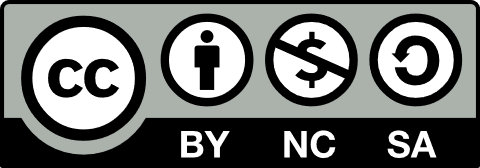 [Speaker Notes: Creative Commons Licensing information: https://creativecommons.org/licenses/by-nc-sa/4.0/]
Round Robin Consensus
A way for groups to efficiently converge on edits to documents.
B. Small Group Phase:
Discuss edits on the first paper. Circle those you all agree on.
Repeat for all papers. 
Prepare one person to summarize the edits verbally to the group.
Departmental Action Team Project
DAT Digital Toolkit | 9.6
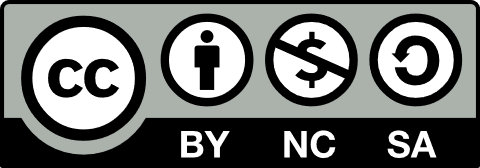 [Speaker Notes: Creative Commons Licensing information: https://creativecommons.org/licenses/by-nc-sa/4.0/]
Round Robin Consensus
A way for groups to efficiently converge on edits to documents.
C. Whole Group Phase (if needed):
Listen to group summaries of edits.
Summarize any new edits your group decided on. 
Discuss remaining concerns about edits you feel strongly about.
D. Finishing the document:
Decide on a deadline.
Decide who will integrate the consensus edits.
Decide on who will deliver the materials, and how.
Departmental Action Team Project
DAT Digital Toolkit | 9.7
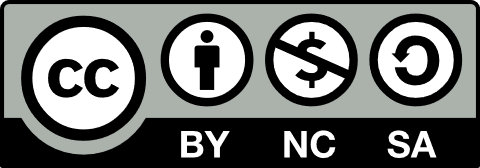 [Speaker Notes: Creative Commons Licensing information: https://creativecommons.org/licenses/by-nc-sa/4.0/]
Gallery Wall Editing
A way for groups to efficiently converge on edits to documents.
Post material to edit around the walls the room, spaced out.

Read all the material posted around the room.

Write suggested edits directly on posted material. 

Use stickers to vote on individual slides or sentences. 
A red sticker means “don’t recommend including this”.
A yellow sticker means “this is useful”.
A green sticker means “definitely include this”.
Departmental Action Team Project
DAT Digital Toolkit | 9.8
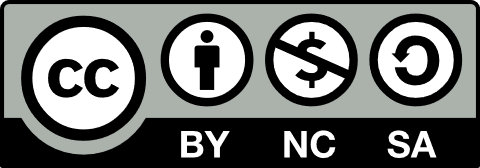 [Speaker Notes: Creative Commons Licensing information: https://creativecommons.org/licenses/by-nc-sa/4.0/]
Decision Criteria and Constraints
Criteria:
Design characteristics we agree on are important for achieving our outcome. 
Deciding on criteria helps us pick between competing ideas
Following criteria can reduce bias in decision-making. 
Example criteria:
Benefits students
Aligns with priority vision areas
Constraints:
External factors that impact the project.
Articulating constraints helps to define what is possible for the project. 
Constraints can help articulate why certain proposals are not feasible.
Example constraints:
Budget
Time
Departmental Action Team Project
DAT Digital Toolkit | 9.9
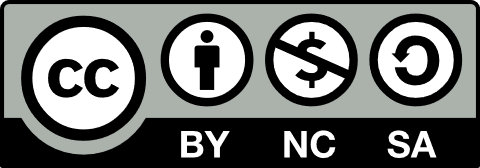 [Speaker Notes: Creative Commons Licensing information: https://creativecommons.org/licenses/by-nc-sa/4.0/]
Decision Matrix
A matrix like this can be used to identify high priority goals. Cells can be marked yes/maybe/no to indicate whether an idea is strongly aligned with criteria; constraint descriptions can be entered.
Consensus decision-making. (2020, Sept. 13). Retrieved from https://en.wikipedia.org/wiki/Consensus_decision-making.
Departmental Action Team Project
DAT Digital Toolkit | 9.10
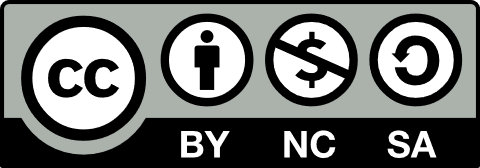 [Speaker Notes: Creative Commons Licensing information: https://creativecommons.org/licenses/by-nc-sa/4.0/]
Making DAT Subteams
Tips from past DAT members
Subteam coordination:
You may want to have one or two leads per subteam to help move your project forward
Meet in person if possible
When communicating online:
If you can’t do something, let the group know right away.
Try to respond to requests / move work forward within two work days. 
Don’t be silent – if you have no opinion, respond with that.
Use consensus card language: “that’s a red card for me”
How to make decisions: 
Majority rule is not desirable due to power dynamics.
Use the consensus cards system.
Departmental Action Team Project
DAT Digital Toolkit | 9.11
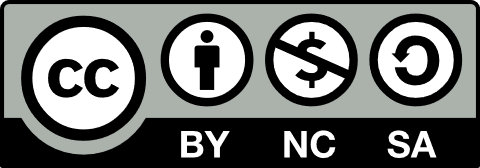 [Speaker Notes: Creative Commons Licensing information: https://creativecommons.org/licenses/by-nc-sa/4.0/]
Visioning and Implementing Projects
DATs initially develop a shared vision around who they are as a group and a vision of what undergraduate education should look like in the department. Linking their vision with the goals, outcomes, projects, and assessments is crucial in accomplishing the DAT’s work and implementing sustainable change in the department. Developing effective work processes and division of labor is critical at this stage, including DAT Core Principle 5, ”Continuous improvement is an upheld practice”.
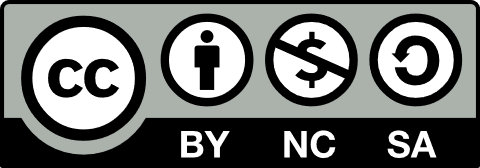 This work is licensed under a Creative Commons Attribution-NonCommercial-ShareAlike 4.0 International License. Last updated 11/2020.
Departmental Action Team Project
DAT Digital Toolkit
10.0
[Speaker Notes: Creative Commons Licensing information: https://creativecommons.org/licenses/by-nc-sa/4.0/

To open an orange hyperlink, right click and select “hyperlink” then “open link”.]
Problem vs. Outcome Focus
Problem focus                                                         Outcome focus
Work orients to solving individual, sometimes disconnected problems
Often limits thinking to immediate “fires” or “crises”
Results in relief for specific situations, sometimes temporarily
Solutions are often not as inclusive as possible,  and may have unintended impacts
Work orients to achieving long-term outcomes
Helps address systemic issues and root causes
Solutions are more likely to be sustainable, creative, flexible, and inclusive
Schein, E. (2010). Organizational culture and leadership (4th ed.). Jossey-Bass.
Departmental Action Team Project
DAT Digital Toolkit | 10.1
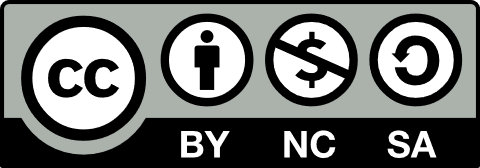 [Speaker Notes: Creative Commons Licensing information: https://creativecommons.org/licenses/by-nc-sa/4.0/]
DAT Life Cycle
Ngai, C. et al. (2020). Facilitating Change in Higher Education: The Departmental Action Team Model. Glitter Cannon Press.
Departmental Action Team Project
DAT Digital Toolkit | 10.2
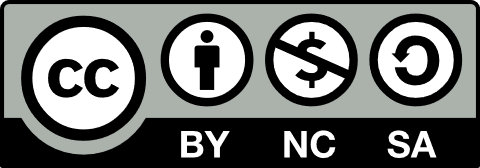 [Speaker Notes: Creative Commons Licensing information: https://creativecommons.org/licenses/by-nc-sa/4.0/]
Vision, Goals, and Activities
Vision:
Aspirations for what we want to become. 
What long-term outcomes are we working to achieve?
What justifies our group’s existence?
Goals:
Achievements that will show progress toward our vision. 
Ideally are specific, measurable, achievable, relevant, time-bound (SMART)
Help us evaluate; do our activities serve our goals?
Activities:
Efforts/ actions we undertake to achieve goals; specific projects.
A DAT may implement several projects for a single goal.
Departmental Action Team Project
DAT Digital Toolkit | 10.3
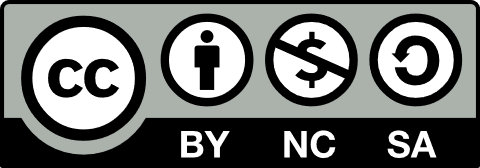 [Speaker Notes: Creative Commons Licensing information: https://creativecommons.org/licenses/by-nc-sa/4.0/]
“Ideal Student” Activity
Visioning for student outcomes
Imagine an “ideal undergraduate student” graduating from your department. What things would you want to be able to say about this student? For example: 
What will they know?
What kind of person will this graduate be?
What will they be able to do?/What skills will they have?
How will they behave?
What will they value?
Work for 5-10min.; Put one thought per sticky. 
As you feel ready, spread out your stickies on the wall. 
As you notice similarities, group stickies together.
What do the clumps suggest in terms of major outcomes the group would like the department to achieve for undergraduates?
Departmental Action Team Project
DAT Digital Toolkit | 10.4
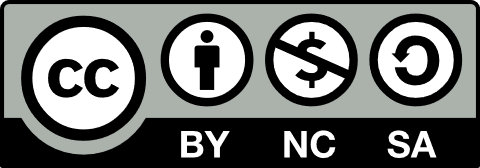 [Speaker Notes: Creative Commons Licensing information: https://creativecommons.org/licenses/by-nc-sa/4.0/]
SMART Goals
Specific - describes a major outcome of the work
Measurable - success can be assessed in some way
Achievable - constraints have been anticipated and success is feasible
Relevant - aligns with the vision of the organization
Time-bound - a timeline can be defined, even if it may change
Doran, G. T. (1981). There's a S.M.A.R.T. way to write management's goals and objectives. Management     
   Review. 70 (11): 35–36.
Departmental Action Team Project
DAT Digital Toolkit | 10.5
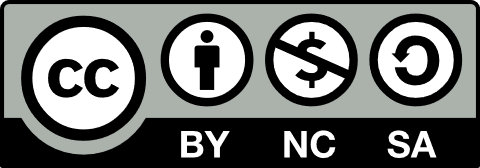 [Speaker Notes: Creative Commons Licensing information: https://creativecommons.org/licenses/by-nc-sa/4.0/]
25/10 Crowdsourcing
An activity for prioritizing goals or projects
Propose a priority goal for the DAT, based on your vision. It can be:
one of the group’s listed goals        
a portion of a goal
a new goal, inspired by the vision     
a set of several feasible goals
Activity process:
Individually describe the goal and your rationale on a notecard

Time allowing, write a second card -- if you are passionate about another goal (10min)
When bell rings...
Mill around and exchange cards with two folks, not reading them (30 sec)
(bell) Pair up, read cards together, discuss (3 min)
(bell) Individually score the card(s) you have (1 low to 5 high) (30 sec)
(bell) Repeat 3 times.
Liberating Structures. (n.d). 25/10 Crowdsourcing. Retrieved from http://www.liberatingstructures.com/12-2510-crowd-sourcing/.
Departmental Action Team Project
DAT Digital Toolkit | 10.6
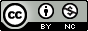 [Speaker Notes: This work was modified from the work of Liberating Structures. It is licensed under a Creative Commons Attribution-NonCommercial 3.0 International License.
Creative Commons licensing information: https://creativecommons.org/licenses/by-nc/3.0/.]
Continuous Improvement
”One and Done” Approach                                     Continuous Improvement Approach
Change is viewed as a single event
Leads to a focus on “getting things perfect the first time”
Can often lead to stagnation due to over-analyzing
Change is seen as an ongoing process
Features iteration, incremental change
Features assessing change efforts, which can lead to new information and ideas
Allows adaptation to changing circumstances
Departmental Action Team Project
DAT Digital Toolkit | 10.7
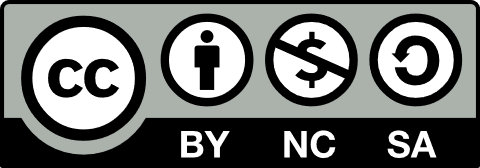 [Speaker Notes: Creative Commons Licensing information: https://creativecommons.org/licenses/by-nc-sa/4.0/]
Sustainable Departmental Change
Features 			                           Examples
A sustainable change: 
allocates available resources 
creates adaptable mechanisms
supports enduring improvements 

Cultural structures, symbols, and power relationships change

The DAT core principle of continuous improvement supports sustainable change.
A policy change invites undergrad and grad reps to attend and sometimes vote at faculty meetings.

A departmental committee establishes an annual survey of student perceptions around learning and climate. 

A department restructures instructors’ job description to focus time on curricular coordination.
Reinholz, D. L., Ngai, C., Quan, G., Pilgrim, M. E., Corbo, J. C., & Finkelstein, N. (2019). Fostering sustainable improvements in science education: An analysis through four frames. Science Education, 103(5), 1125-1150.
Departmental Action Team Project
DAT Digital Toolkit | 10.8
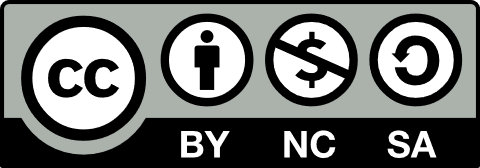 [Speaker Notes: Creative Commons Licensing information: https://creativecommons.org/licenses/by-nc-sa/4.0/]
Sustainable Departmental Change
The department supports sustained change when:             DATs achieve sustained change when memberss:
The departmental culture allows for change

The chair incentivizes and recognizes the work of DAT members

Department members respond to requests from the DAT

The chair and/or administrators recognize the value of the DAT’s work
Create a positive, functional group culture
Commit to implementing a sustainable plan
Solicit input from all department stakeholders
Regularly update the department
Cultivate department allies 
Grow their capacities as change agents
Reinholz, D. L., Ngai, C., Quan, G., Pilgrim, M. E., Corbo, J. C., & Finkelstein, N. (2019). Fostering sustainable improvements in science education: An analysis through four frames. Science Education, 103(5), 1125-1150.
Departmental Action Team Project
DAT Digital Toolkit | 10.9
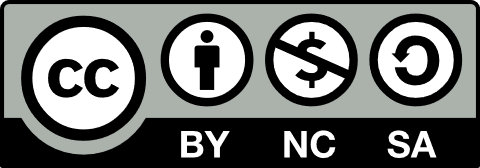 [Speaker Notes: Creative Commons Licensing information: https://creativecommons.org/licenses/by-nc-sa/4.0/]
Universal Design Principles (part 1)
The concept of design for all possible users and learners
Perceptible Information: Make information available in multiple ways (e.g., online, paper, QR codes).
Flexible Use: Give user choices in how to engage with your materials
Simple and Intuitive: Streamlined user interface allowing for different forms of engagement (e.g., buttons with text and symbols)
Equitable Use: People with diverse abilities can use (e.g., website enabled for text to speech)
National Disability Authority. (2020). The 7 Principles. Retrieved on November 5, 2020 from http://universaldesign.ie/What-is-Universal-Design/The-7-Principles/
Departmental Action Team Project
DAT Digital Toolkit | 10.10
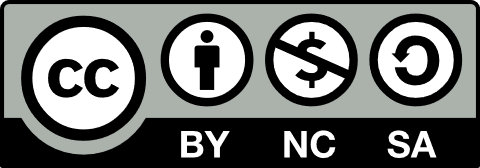 [Speaker Notes: Creative Commons Licensing information: https://creativecommons.org/licenses/by-nc-sa/4.0/]
Universal Design Principles (part 2)
The concept of design for all possible users and learners
Low physical effort: Increases accessibility and minimizes fatigue
Tolerance for Error: Reduces frustration and hazards
Space and Size: Allow for use regardless of user’s mobility, posture, or body size (e.g. allow space for assistive devices, standing, and sitting).
National Disability Authority. (2020). The 7 Principles. Retrieved on November 5, 2020 from http://universaldesign.ie/What-is-Universal-Design/The-7-Principles/
Departmental Action Team Project
DAT Digital Toolkit | 10.11
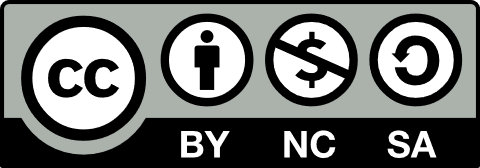 [Speaker Notes: Creative Commons Licensing information: https://creativecommons.org/licenses/by-nc-sa/4.0/]
Data Analysis and Interpretation
Data-informed decision-making may not be a part of every departmental culture, but it can become part of the culture of the DAT. In following DAT Core Principle 3, “Data collection, analysis, and interpretation inform decision-making”, DATs often draw upon the research literature in education and institutional change. Facilitators can introduce members to literature specifically related to their discipline.  Facilitators can also help connect participants to institutional data collected either by the university or by their own department. Sometimes reports and surveys already exist. Alternatively, DATs collect meaningful data on their undergraduate population, often using surveys, focus groups and interviews.
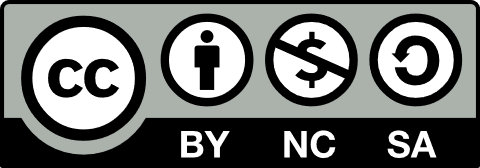 This work is licensed under a Creative Commons Attribution-NonCommercial-ShareAlike 4.0 International License. Last updated 11/2020.
Departmental Action Team Project
DAT Digital Toolkit | 11.0
[Speaker Notes: Creative Commons Licensing information: https://creativecommons.org/licenses/by-nc-sa/4.0/

To open an orange hyperlink, right click and select “hyperlink” then “open link”.]
Three Phase Data Analysis
Predict
Make predictions
Surface assumptions
Articulate how data will be used
Observe
Visualize data
Notice interesting, surprising features
Identify patterns or trends
Articulate what we have not looked at
Interpret
Draw inferences
Create explanations
Make tentative conclusions
Identify additional data needed
Consider Bias
Consider Bias
Consider Bias
Love, N., Stiles, K.E., Mundry, S., and DiRanna, K. (2008). The Data Coach’s Guide. Corwin Press.
Departmental Action Team Project
DAT Digital Toolkit | 11.1
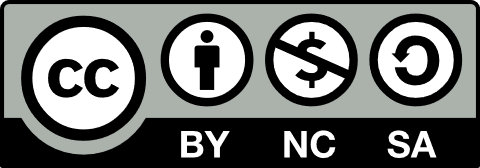 [Speaker Notes: Creative Commons Licensing information: https://creativecommons.org/licenses/by-nc-sa/4.0/]
Three phase data analysis activity
Choose one question you investigated.
Predict what you think the data would be like, from different types of students that took it.
Review the data for that question, and describe the pattern (no interpretation).
Compare data patterns to your initial prediction. Consider how bias may have influenced your prediction.
Love, N., Stiles, K.E., Mundry, S., and DiRanna, K. (2008). The Data Coach’s Guide. Corwin Press.
Departmental Action Team Project
DAT Digital Toolkit | 11.2
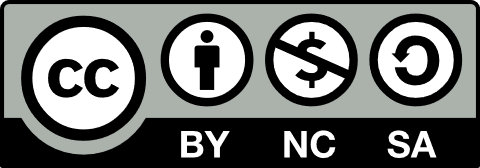 [Speaker Notes: Creative Commons Licensing information: https://creativecommons.org/licenses/by-nc-sa/4.0/

Facilitator Tip: 

By eliciting predictions from the group before they see the data, this activity helps to raise awareness of members about preconceptions they may have about their study subjects and the data, and possible sources of bias that could influence their interpretation. This activity is useful to pair with the Common Organizational Pitfall of Objectivity.]
Departmental Communication
Effective departmental communication requires an insider’s knowledge of departmental history and politics, as well as knowledge about how change occurs in academia (see slide section 7, Models of Organizational Change). Along with teaching DATs about various models of change, these slides can be useful to help DATs develop a long-term communication strategy and prepare communication materials.
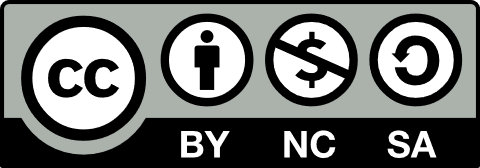 This work is licensed under a Creative Commons Attribution-NonCommercial-ShareAlike 4.0 International License. Last updated 11/2020.
Departmental Action Team Project
DAT Digital Toolkit | 12.0
[Speaker Notes: Creative Commons Licensing information: https://creativecommons.org/licenses/by-nc-sa/4.0/

To open an orange hyperlink, right click and select “hyperlink” then “open link”.]
Communication in the DAT Life Cycle
Update and solicit input from department
Update and solicit input from department
Nurture relationships with leaders and allies
Update and solicit input from department
Ngai, C. et al. (2020). Facilitating Change in Higher Education: The Departmental Action Team Model. Glitter Cannon Press.
Departmental Action Team Project
DAT Digital Toolkit | 12.1
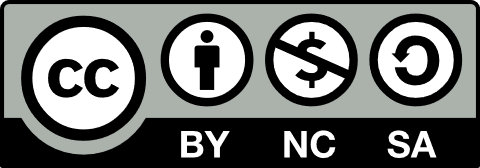 [Speaker Notes: Creative Commons Licensing information: https://creativecommons.org/licenses/by-nc-sa/4.0/]
Developing a Long-Term Communication Plan
To improve communication, change agents say they wish they had:
Started earlier
Dedicated more time and resources to communication
Communicated more frequently to wider groups of people
Have had more active leadership support
Who does what, ideally?
College leadership announce projects and rationale, and support change. 
Chairs and other supervisors explain the plan and details of how it affects them and their job. 
Change agents coach leaders around desired communications.
Examples: 
The chair announces the creation of an assessment plan and explains what they expect faculty to do to support it.
Faculty explain what graduate students and undergrads need to do to support the collection of assessment data.
Prosci Practitioner Program in Change Management, 2018
Departmental Action Team Project
DAT Digital Toolkit | 12.2
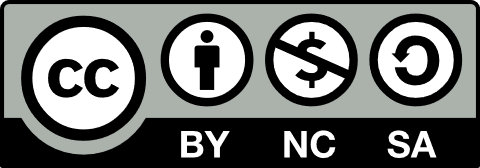 [Speaker Notes: Creative Commons Licensing information: https://creativecommons.org/licenses/by-nc-sa/4.0/]
Strategic Communication for Change
When communicating change, the Political Model of Change suggests:
Articulate mission, goals, and timeline.
Be clear about who is informing, recommending, and deciding in the process.
Address WIFM and HMWIFM
WIFM: What Is in it For Me?
HMWIFM: How Much Work Is in it For Me?
Be clear what is still unknown.
Provide ways for audience to give input.
The Cultural Model suggests: 
Connect change to common vision and values of the group.
The Social Cognition Model suggests: 
Anticipate how audience may be thinking differently. 
Recognize points of cognitive dissonance. 
Convey evidence in ways that resonate with audience.
Kezar, A. (2014). How colleges change: Understanding, leading, and enacting change. 1st Edition. Routledge.
Departmental Action Team Project
DAT Digital Toolkit | 12.3
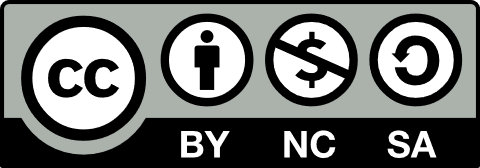 [Speaker Notes: Creative Commons Licensing information: https://creativecommons.org/licenses/by-nc-sa/4.0/

Facilitator Tip: 

This skill can be supported by slides from Section 7, Models of Organizational Change]
The Power of Moments
Communication can create defining moments from one or more of these elements:
Moments of elevation lift us above the everyday. To do this:
Create sensory experiences
Create unusual experiences
Moments of insight spark discoveries about our world and ourselves
Create an “ah-ha” moment
Challenge people to stretch for insight
Moments of pride capture us at our best
Recognize people’s efforts
Speak up courageously
Moments of connection create synchrony. 
Create shared meaning
Deepen ties
Heath, C. and Heath, D. 2017. The Power of Moments. New York: Simon and Schuster.
Departmental Action Team Project
DAT Digital Toolkit | 12.4
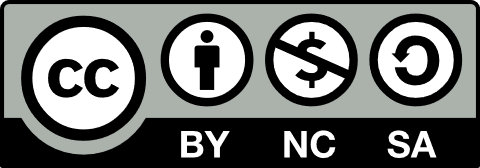 [Speaker Notes: Creative Commons Licensing information: https://creativecommons.org/licenses/by-nc-sa/4.0/]